12153909
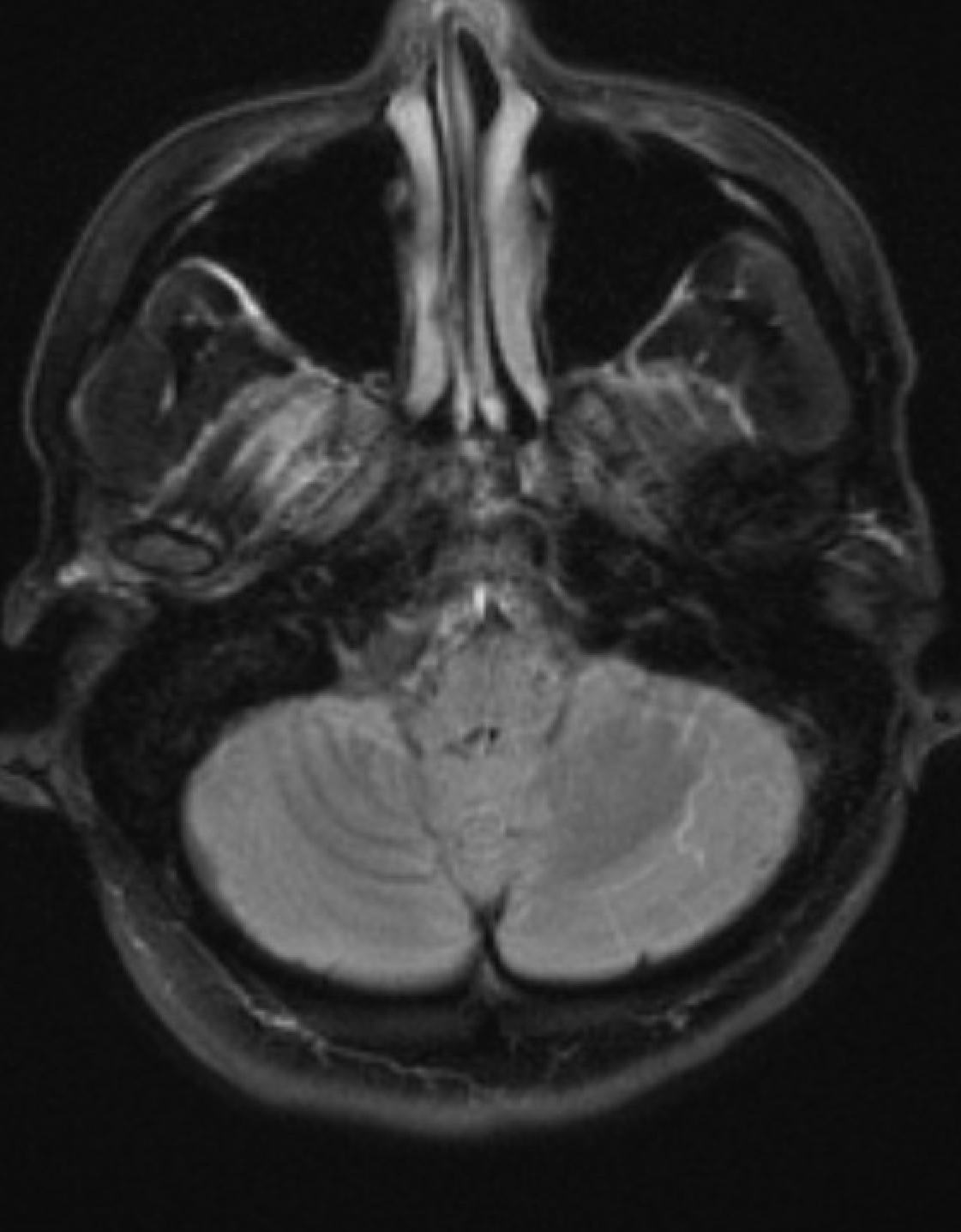 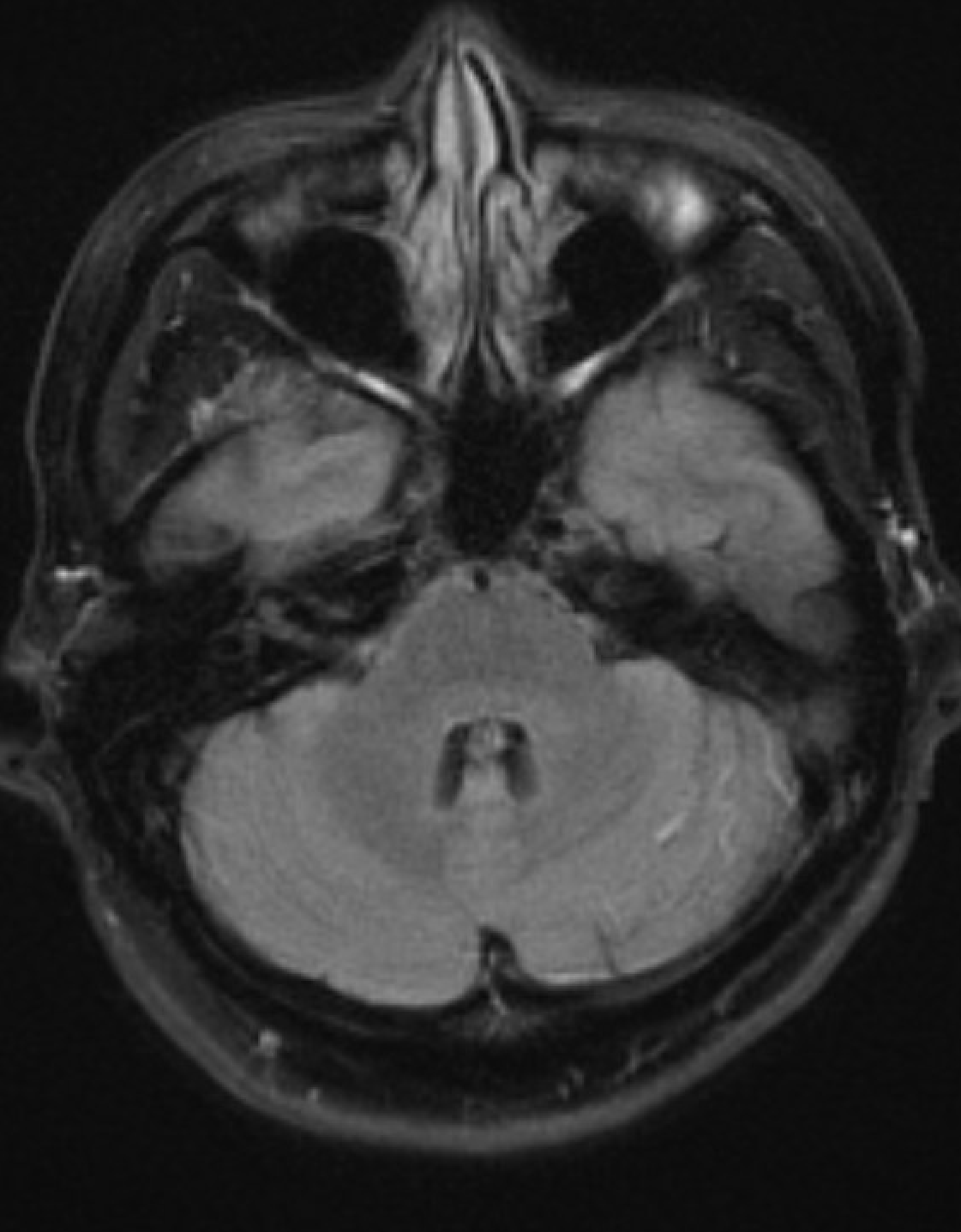 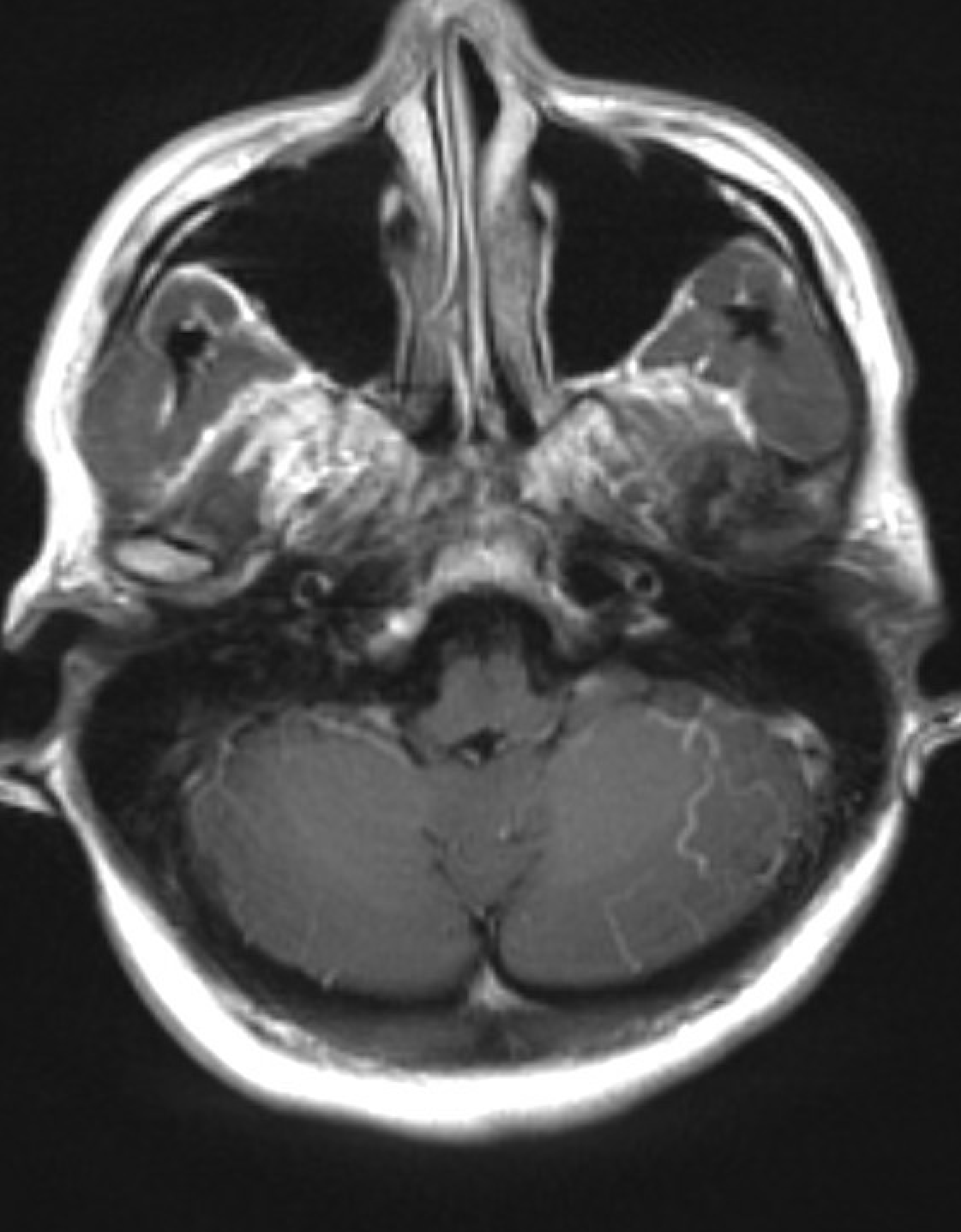 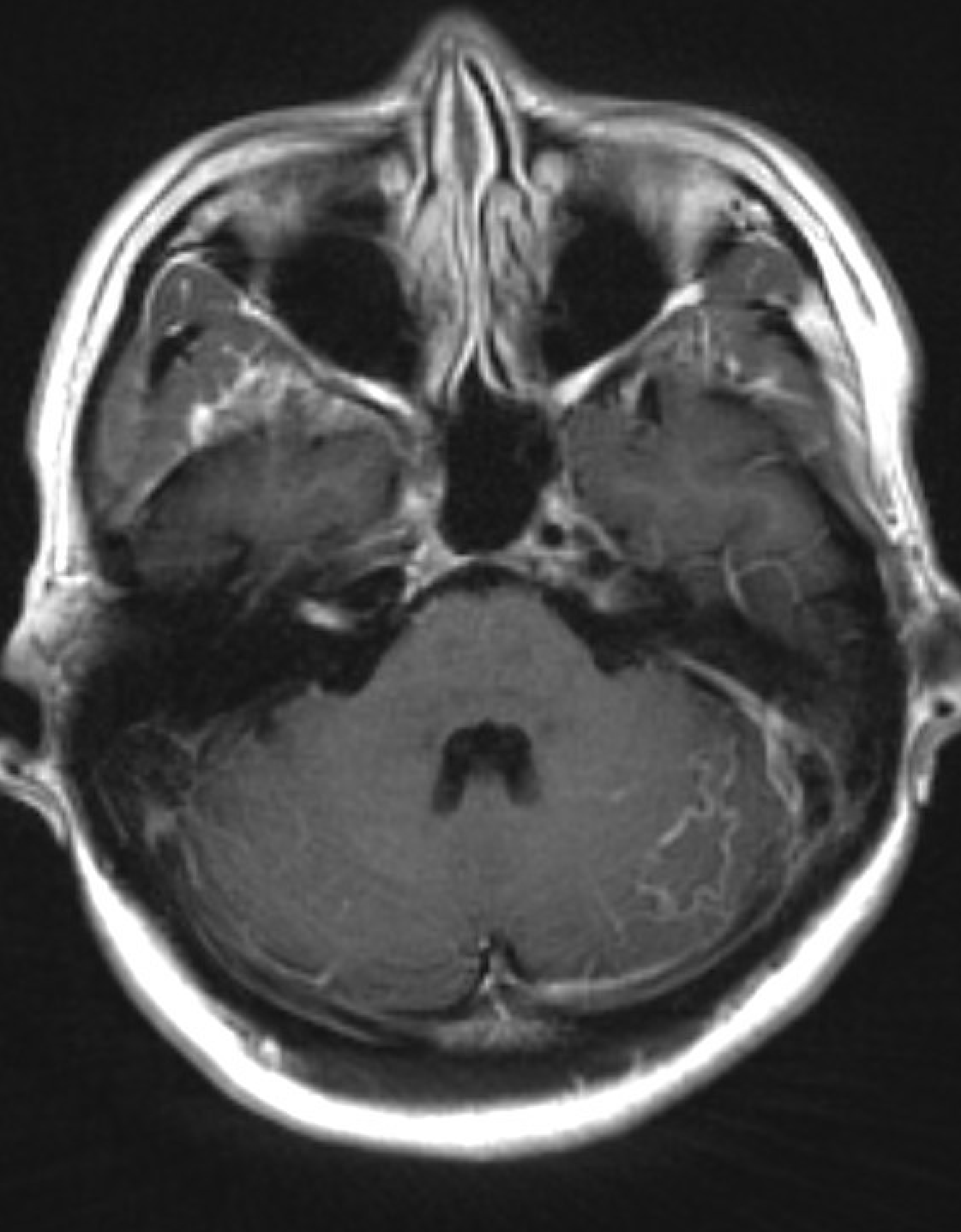 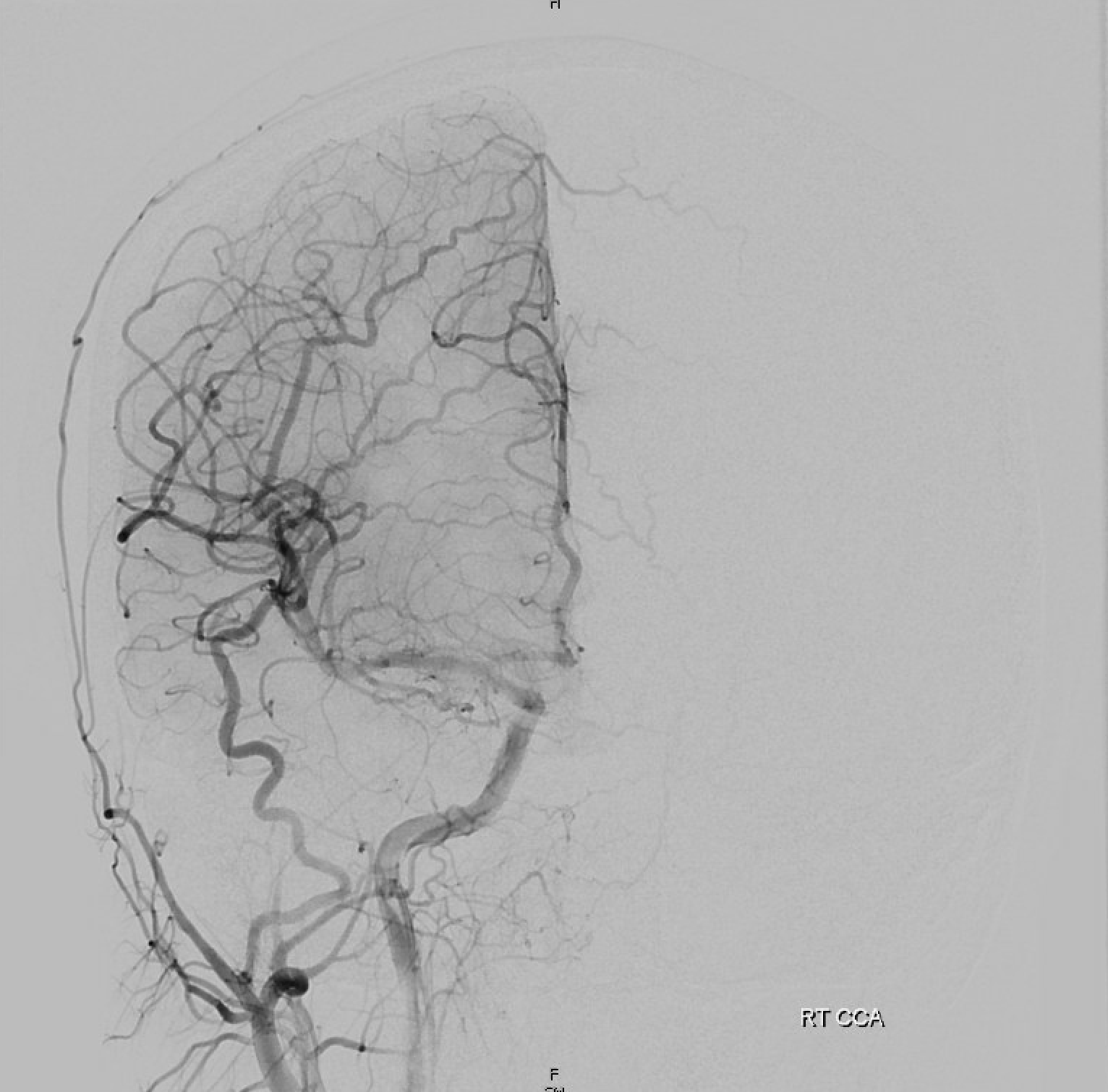 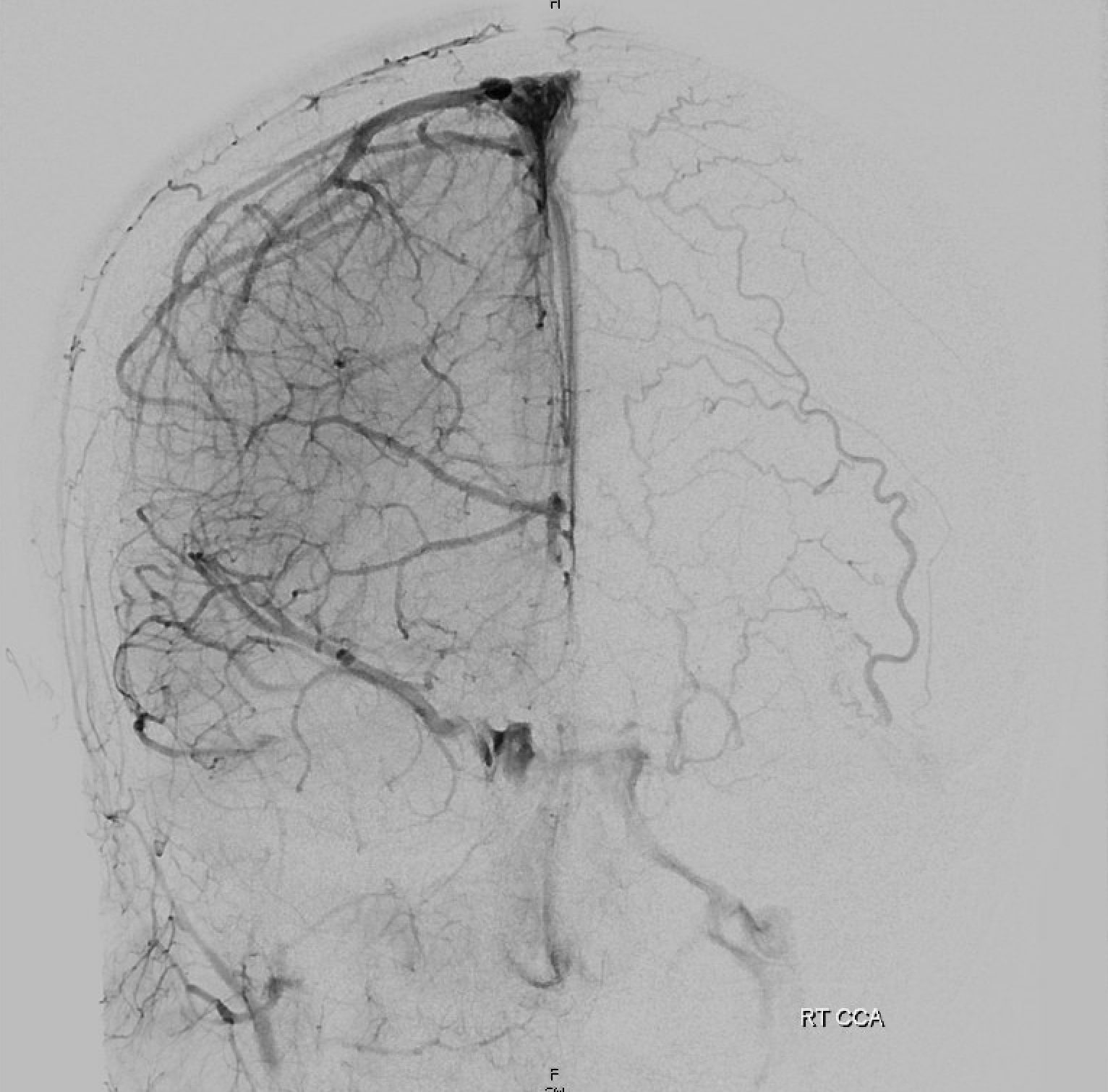 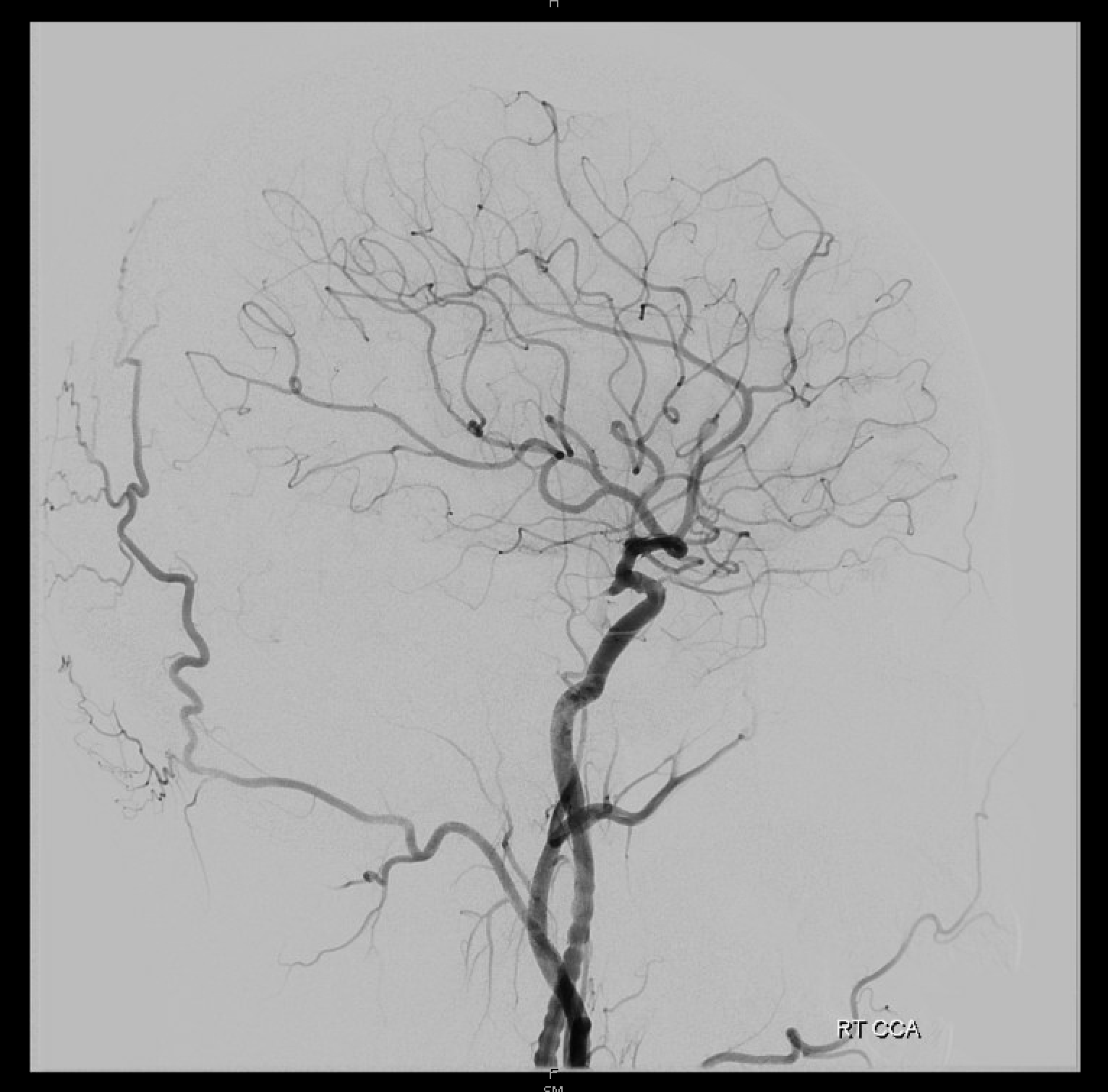 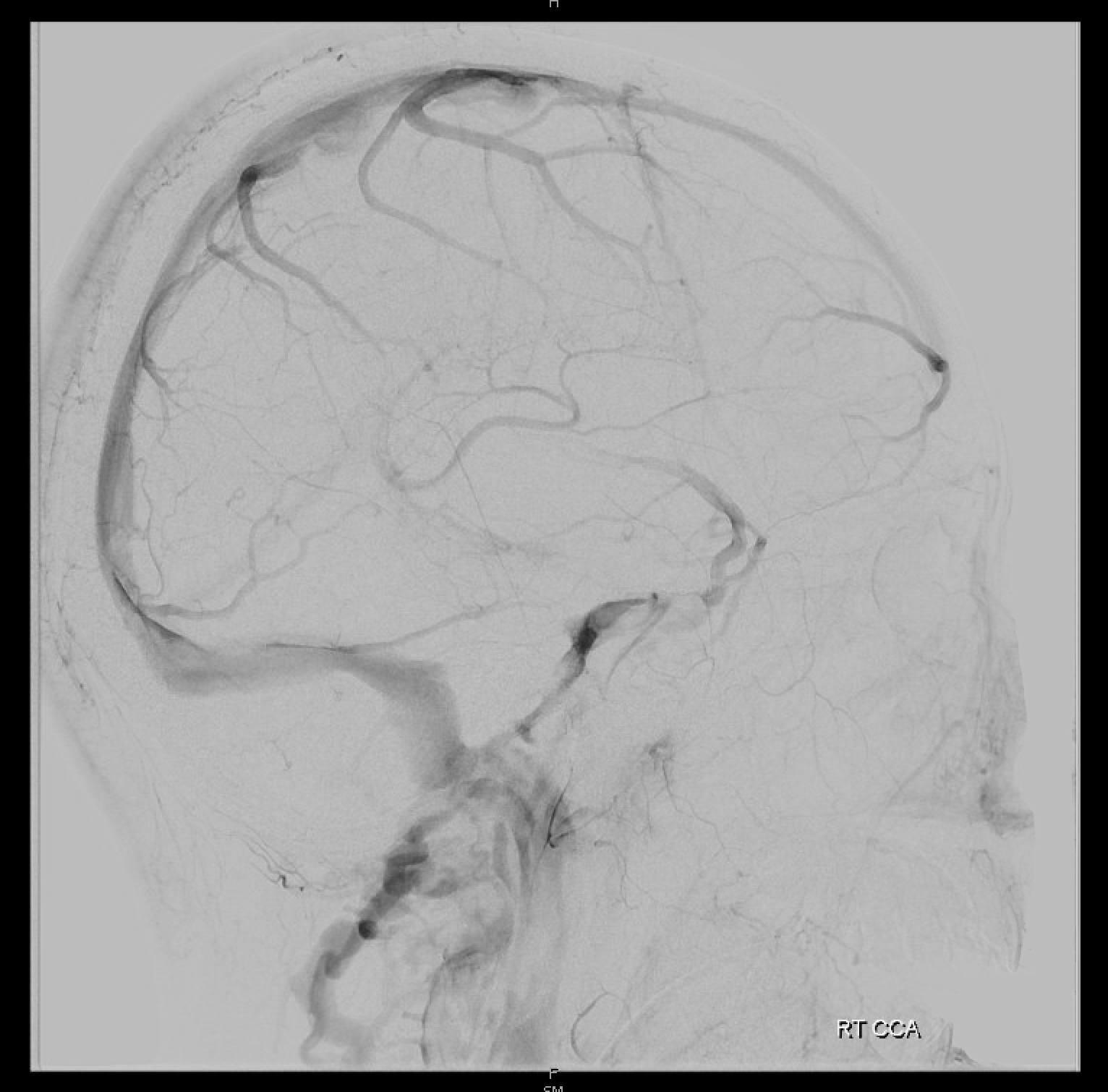 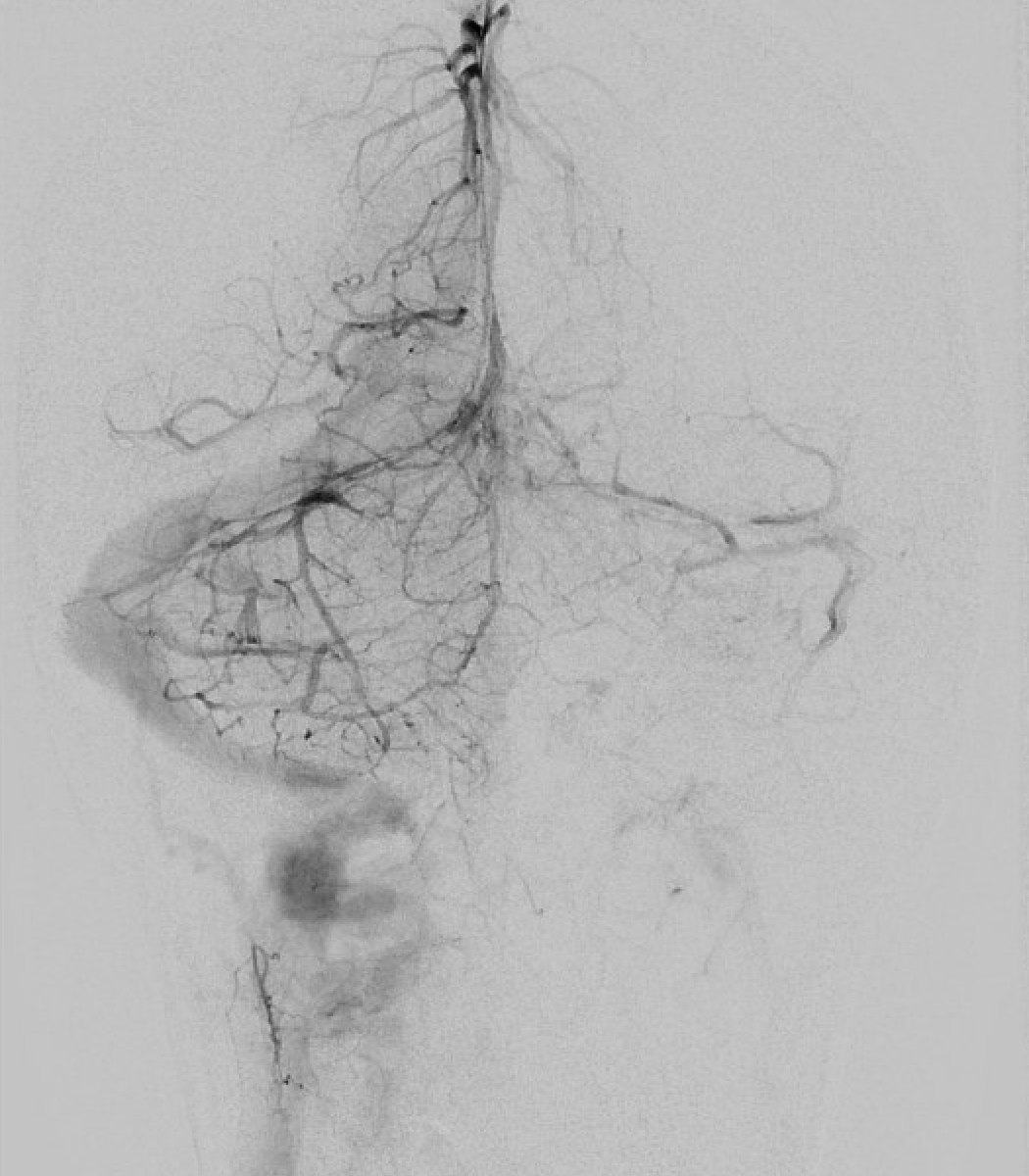 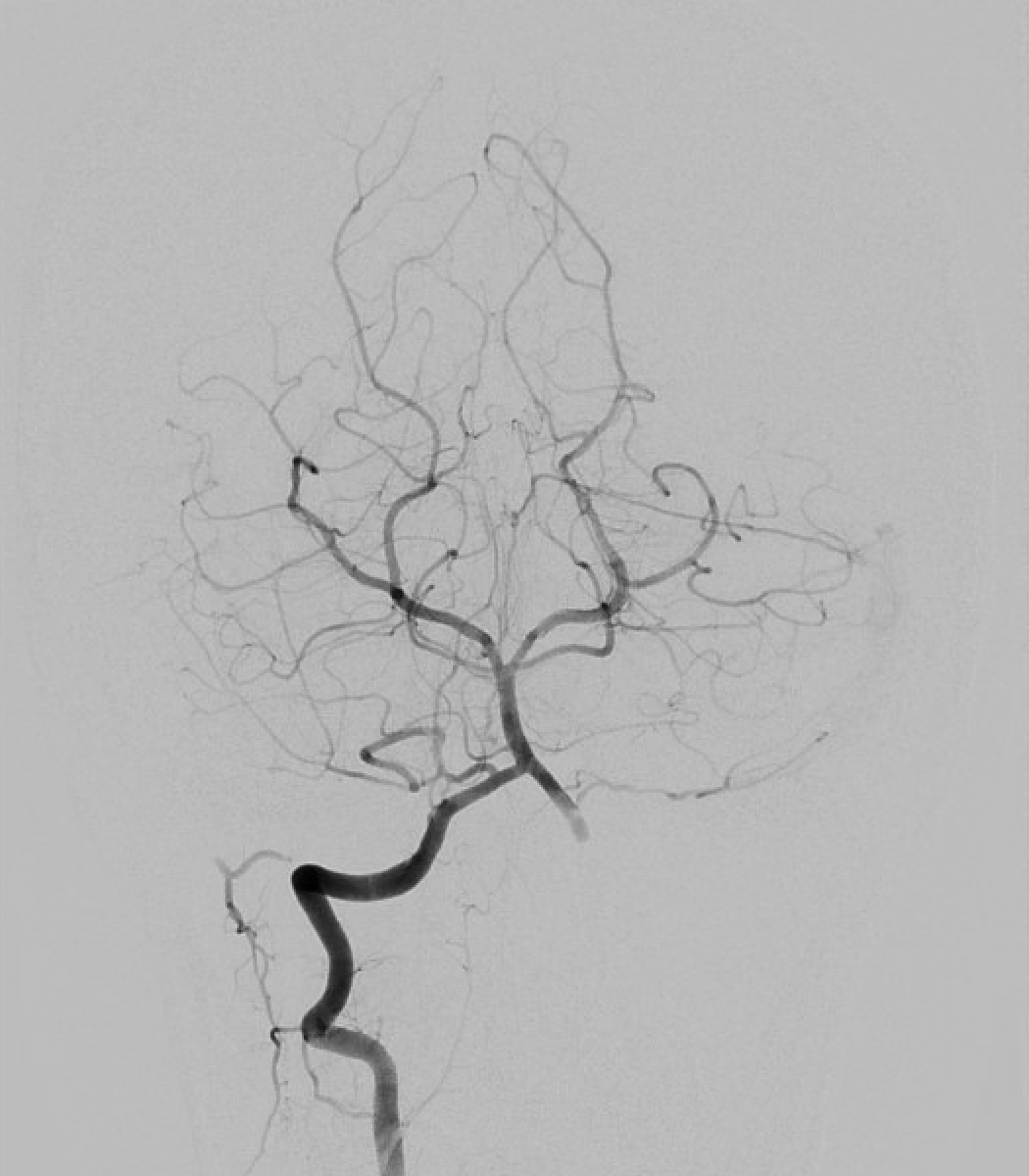 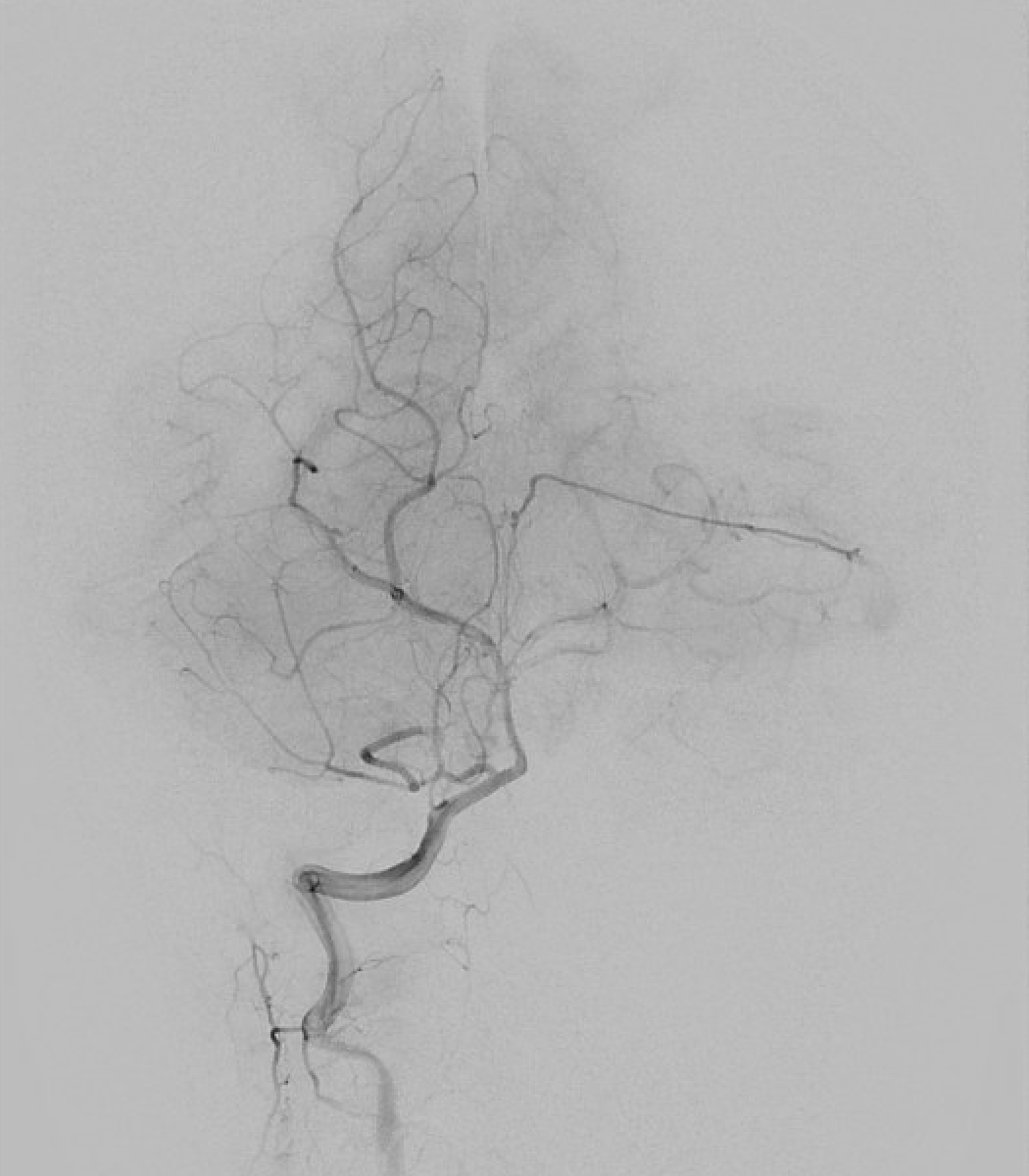 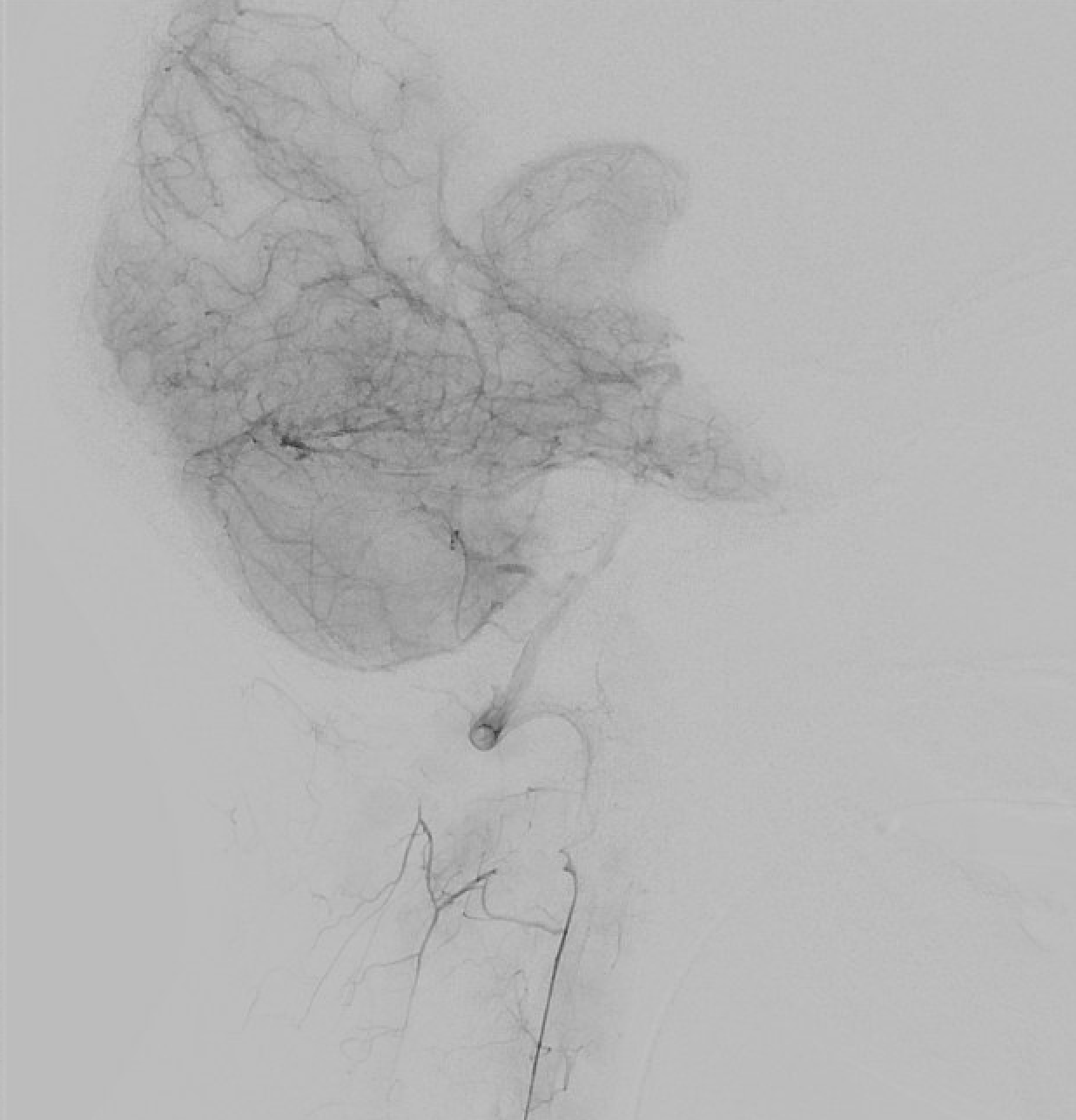 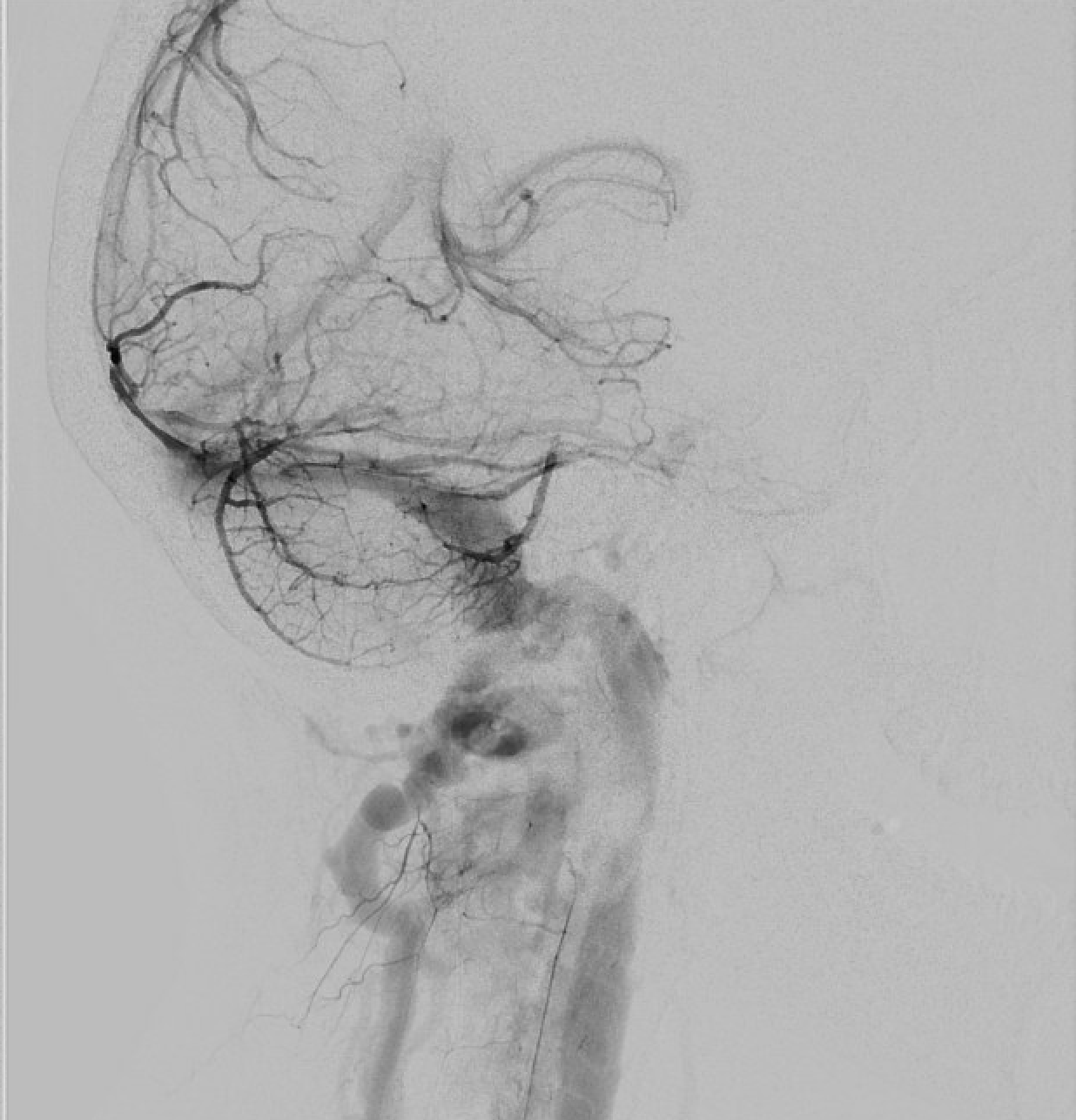 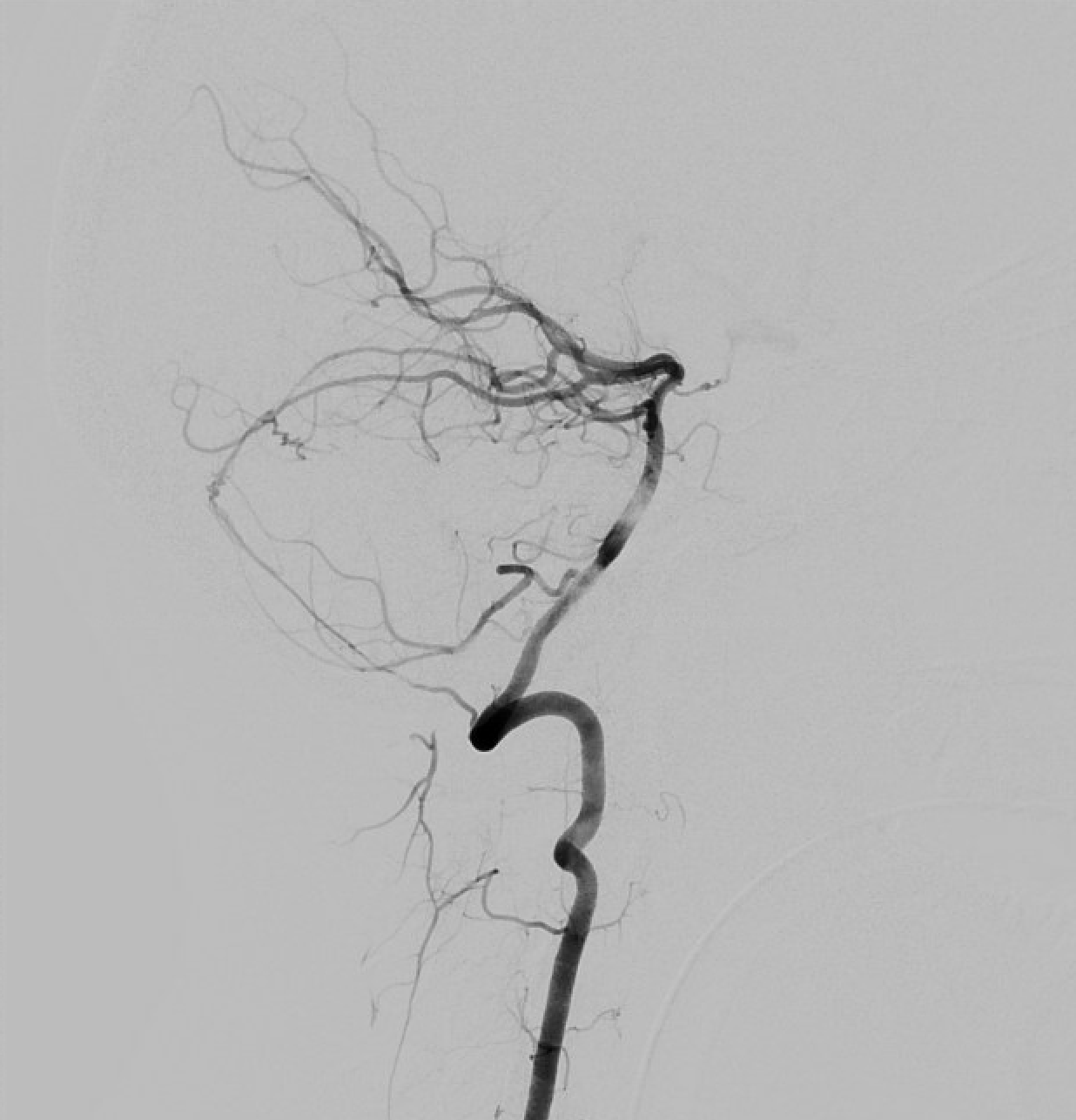 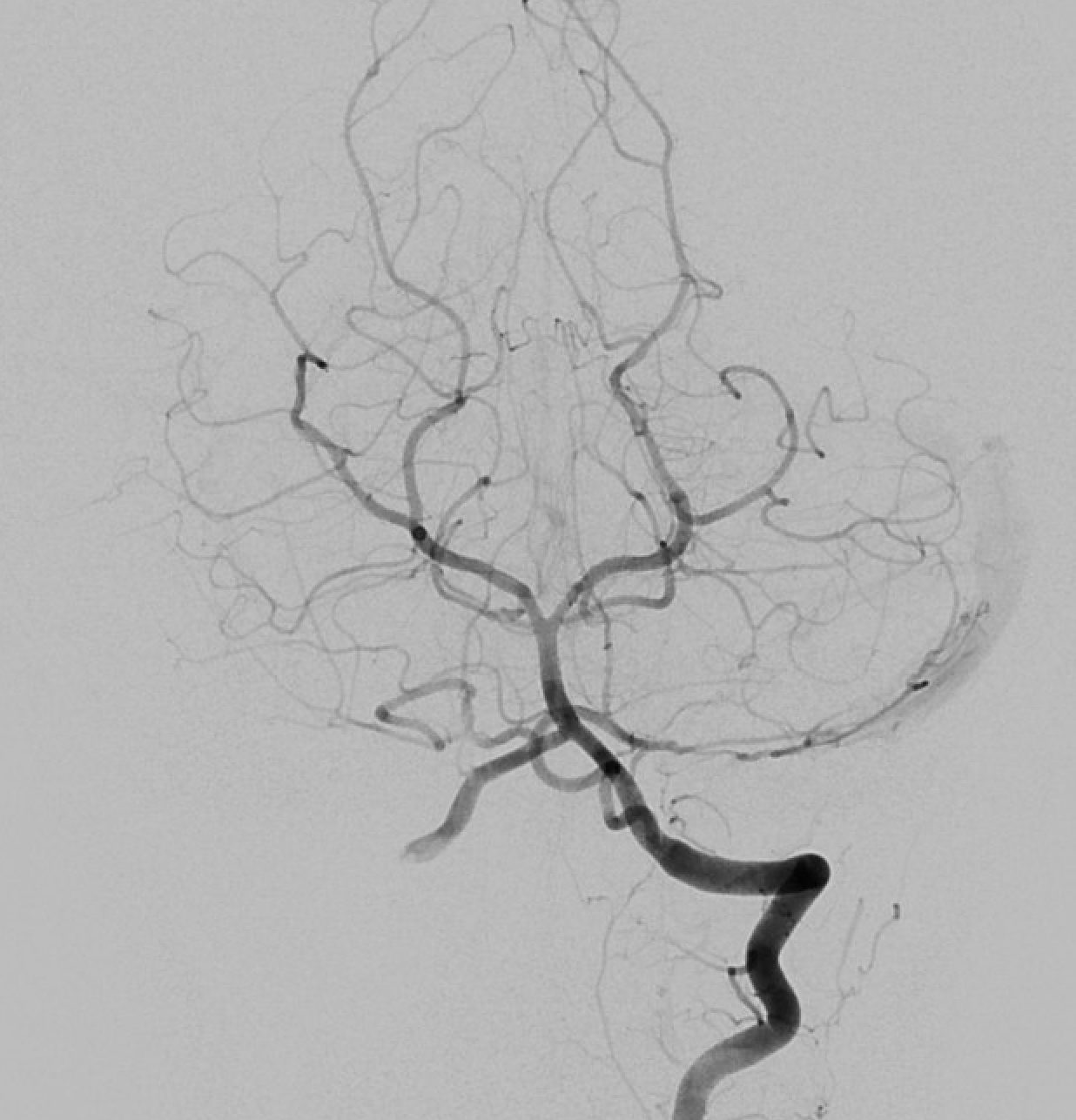 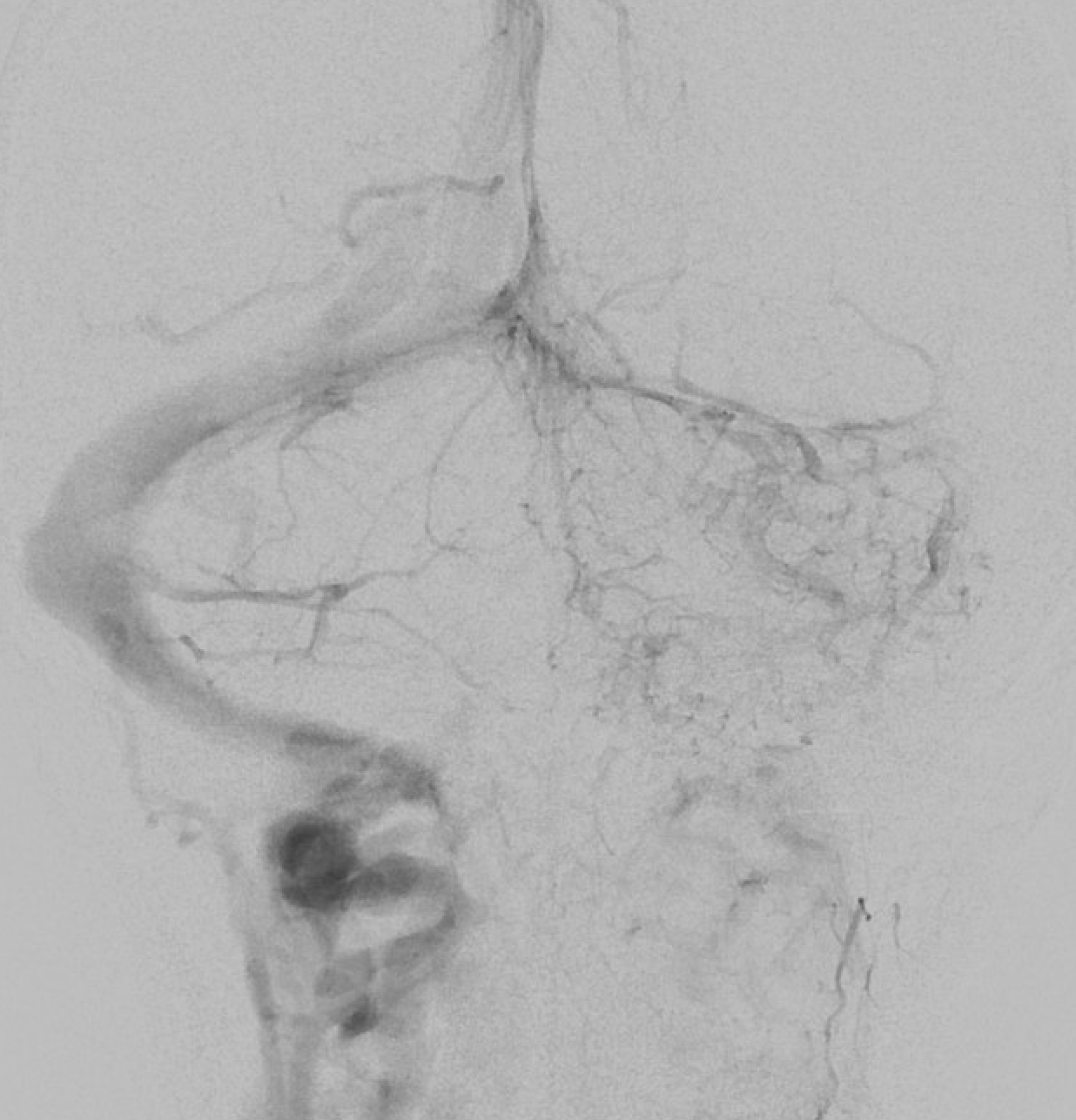 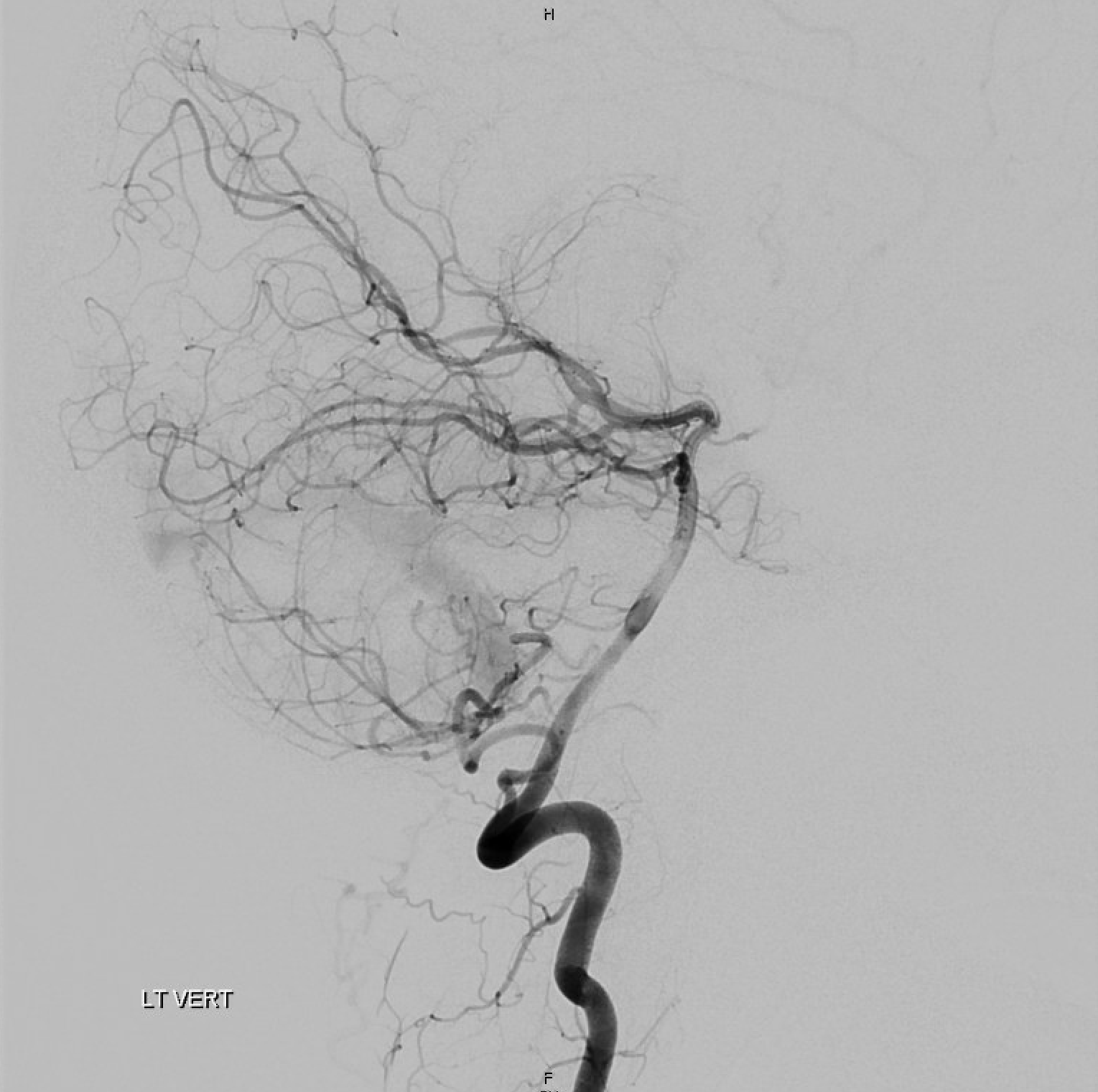 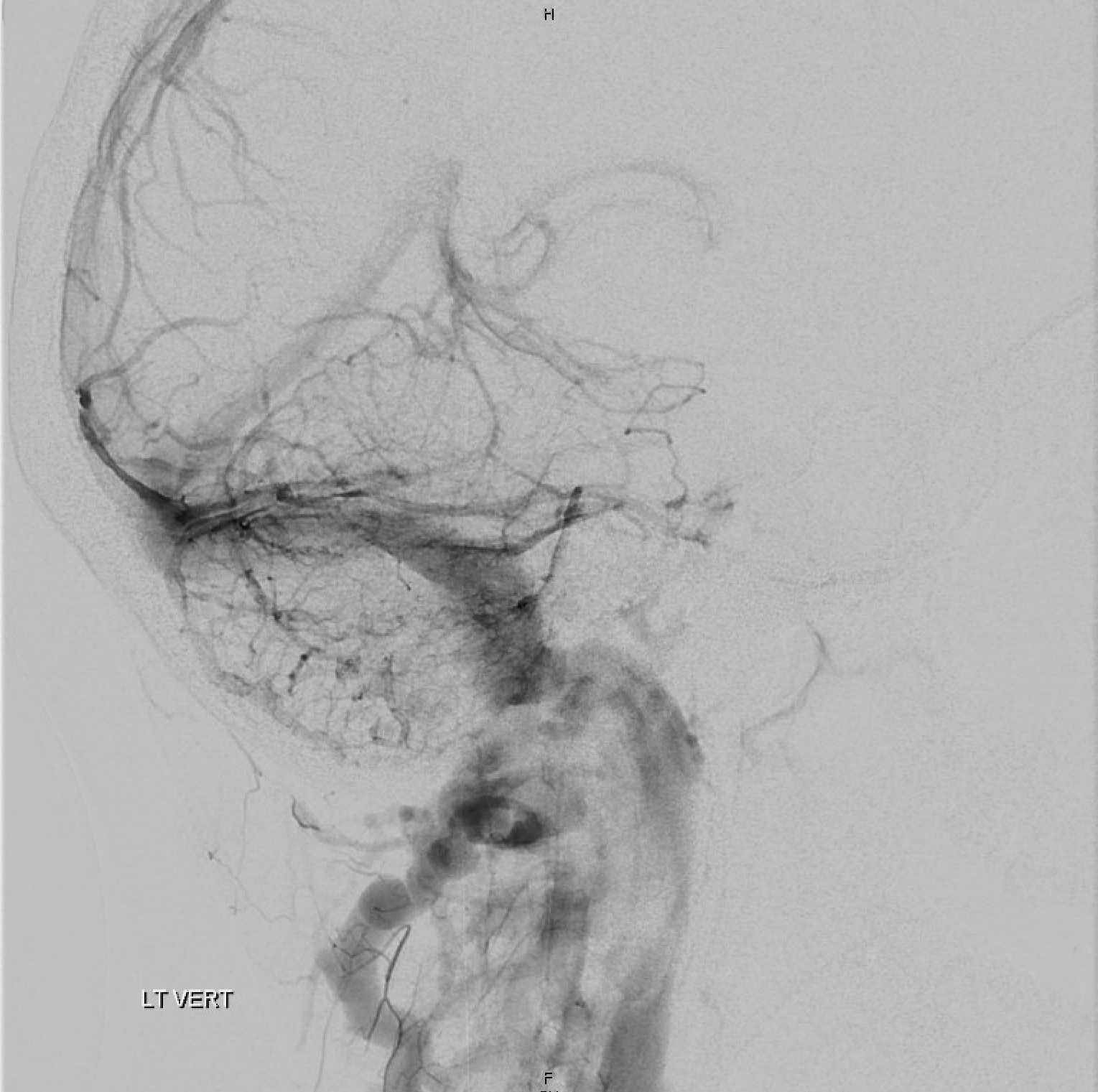 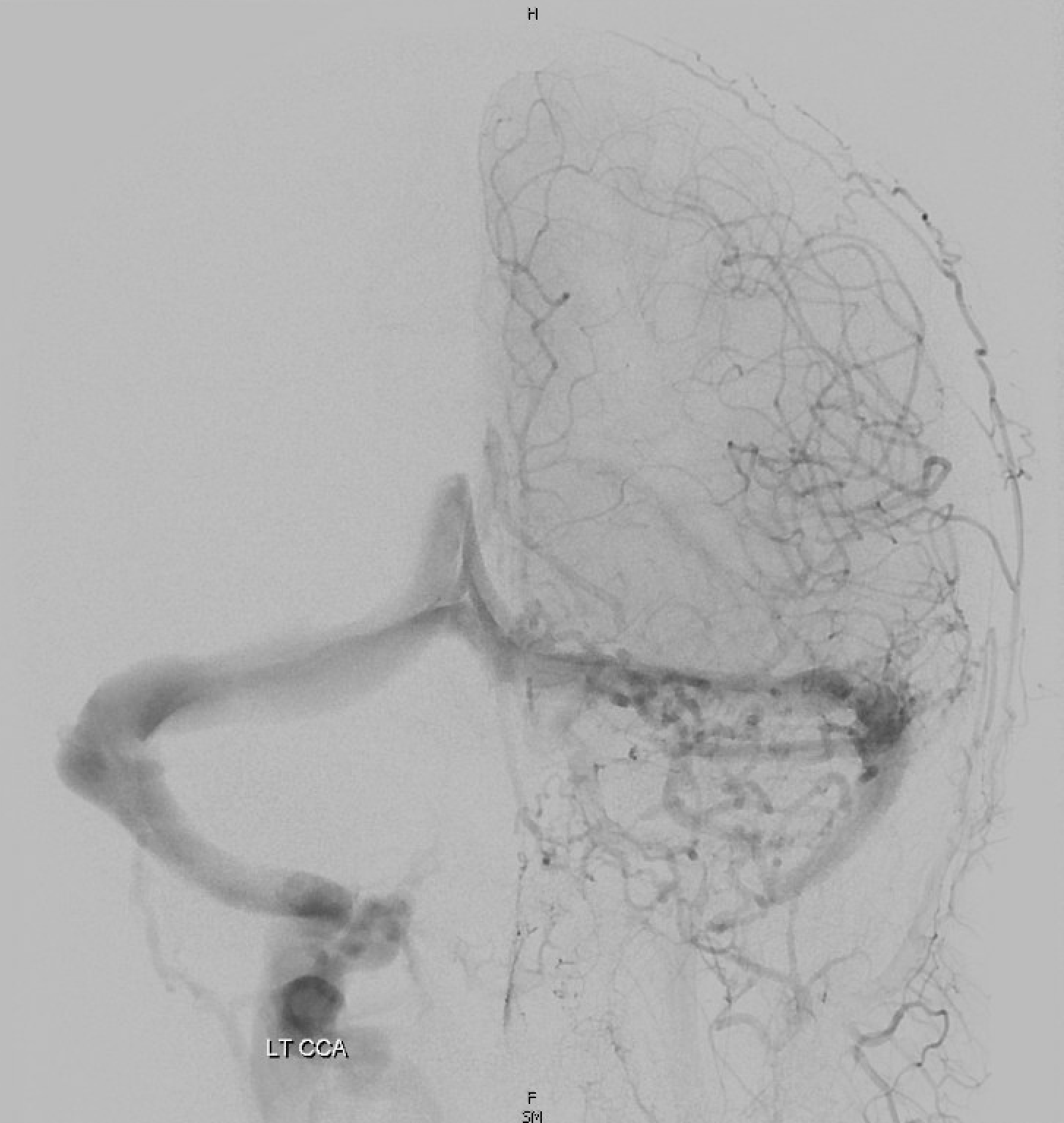 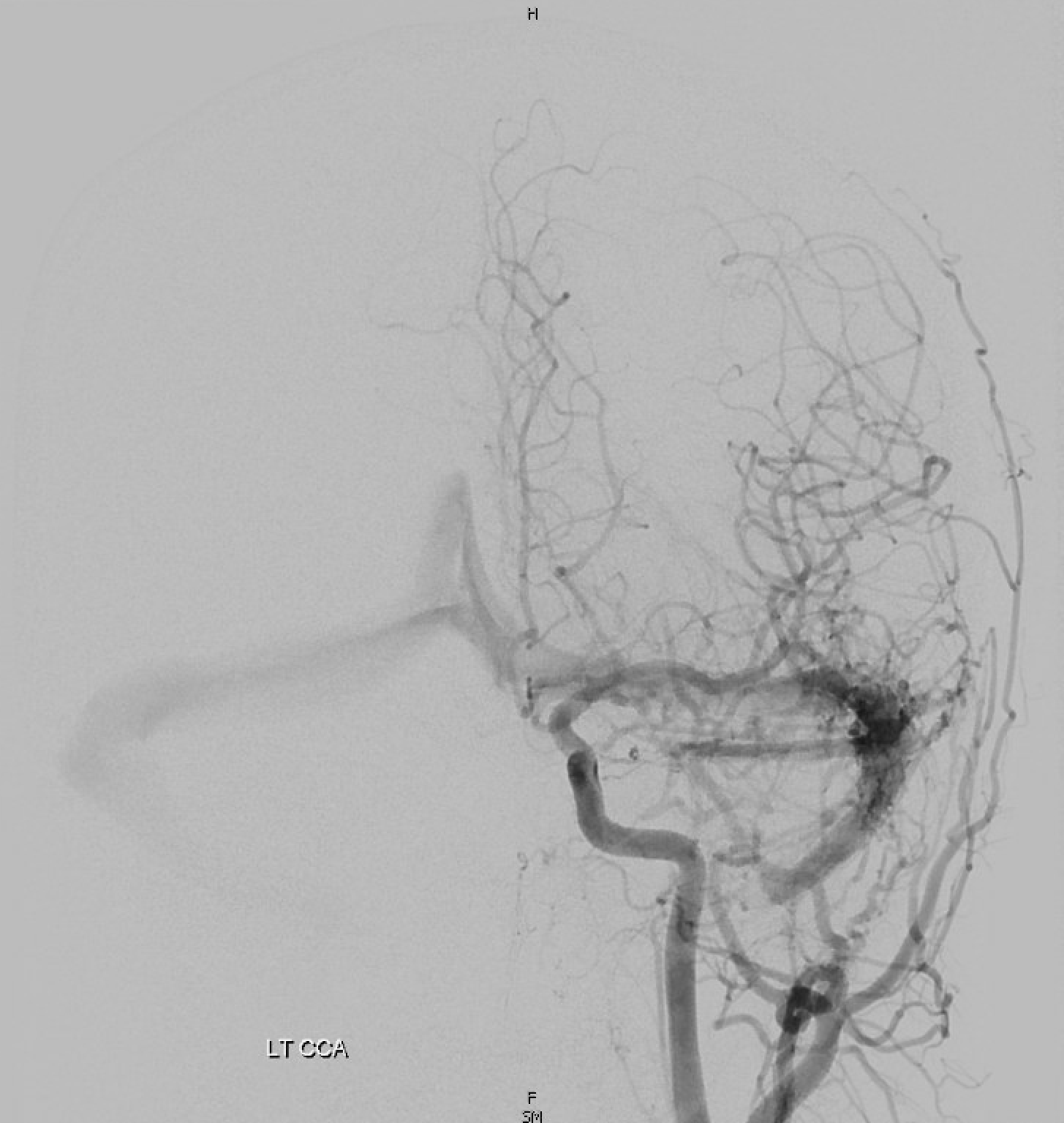 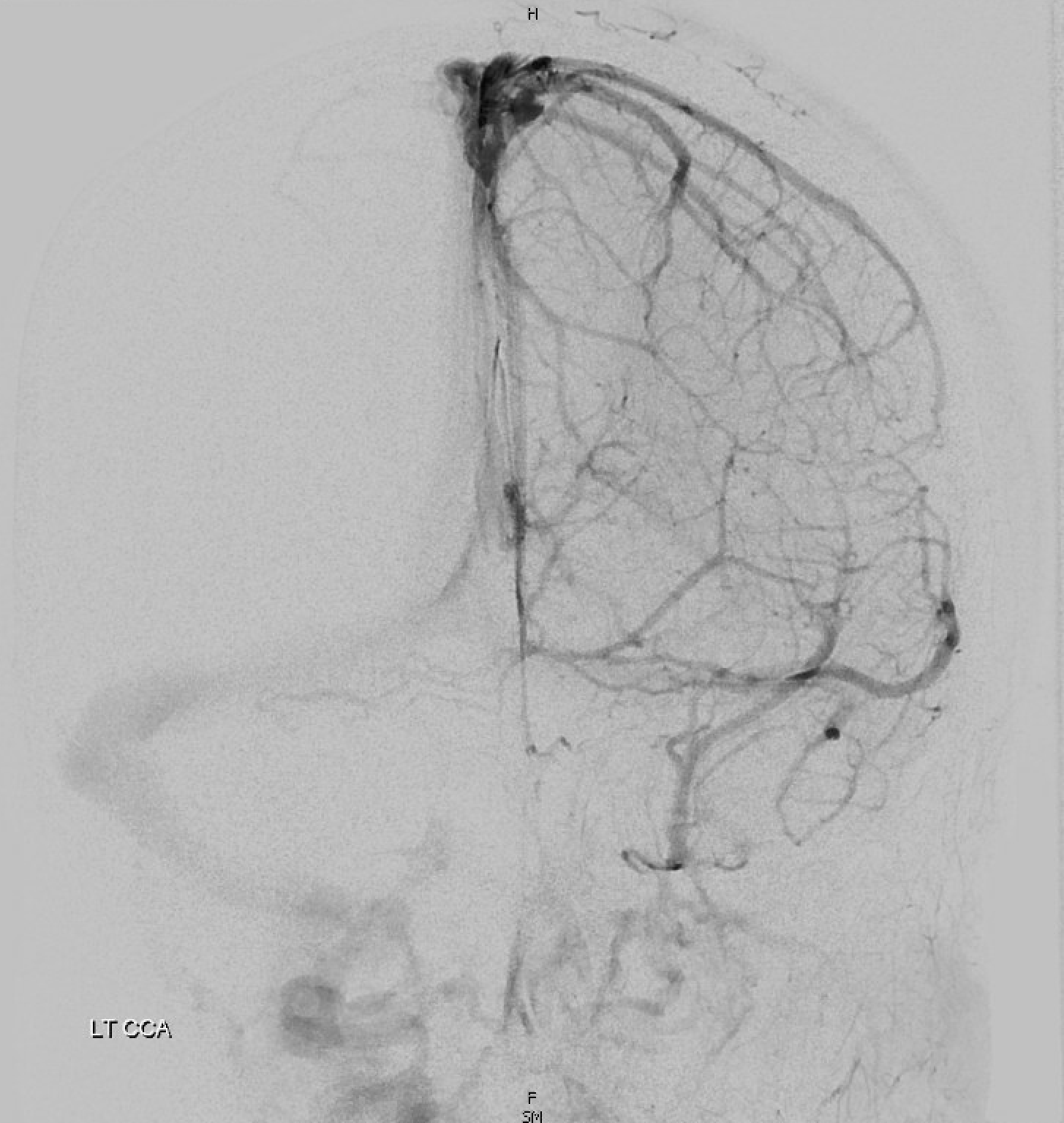 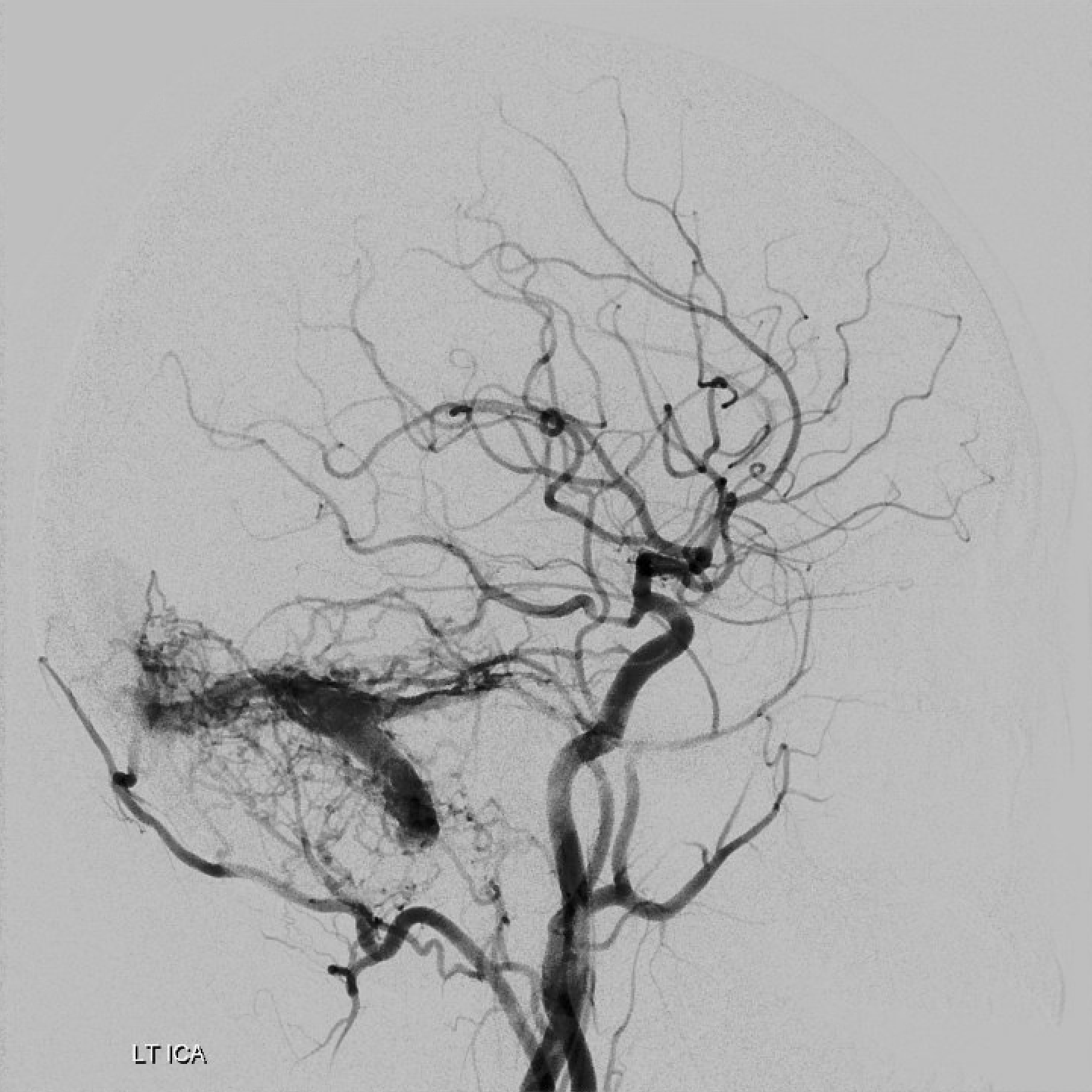 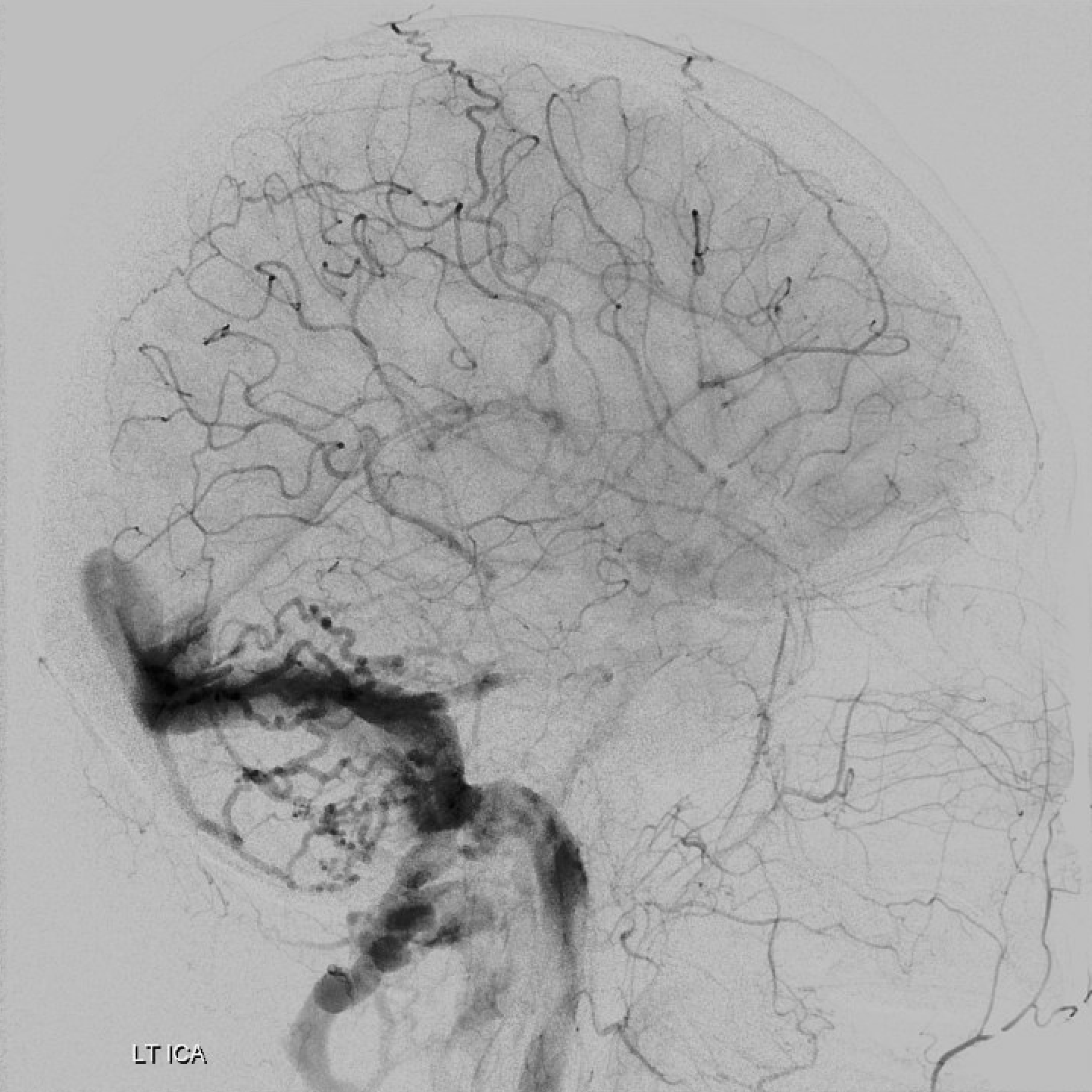 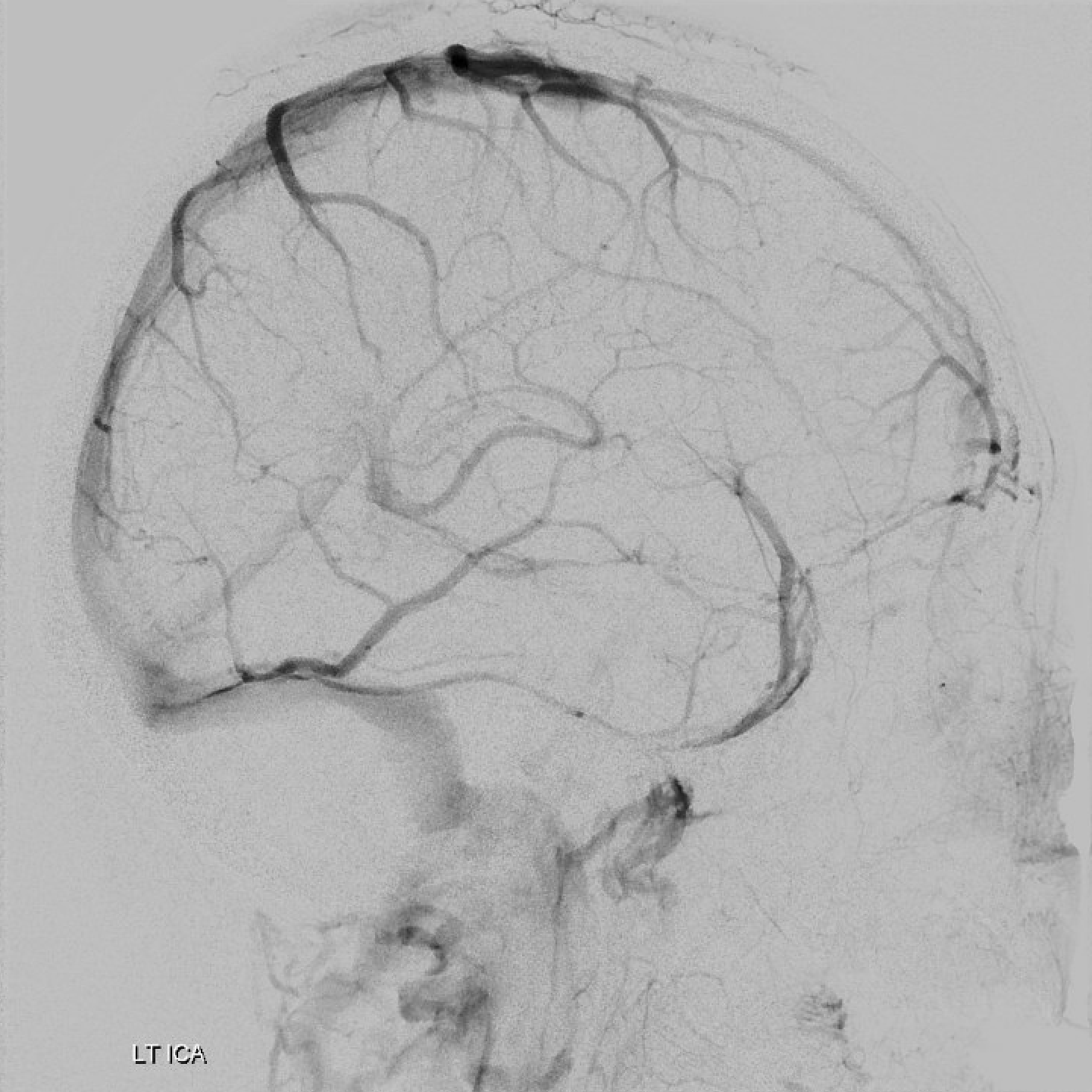 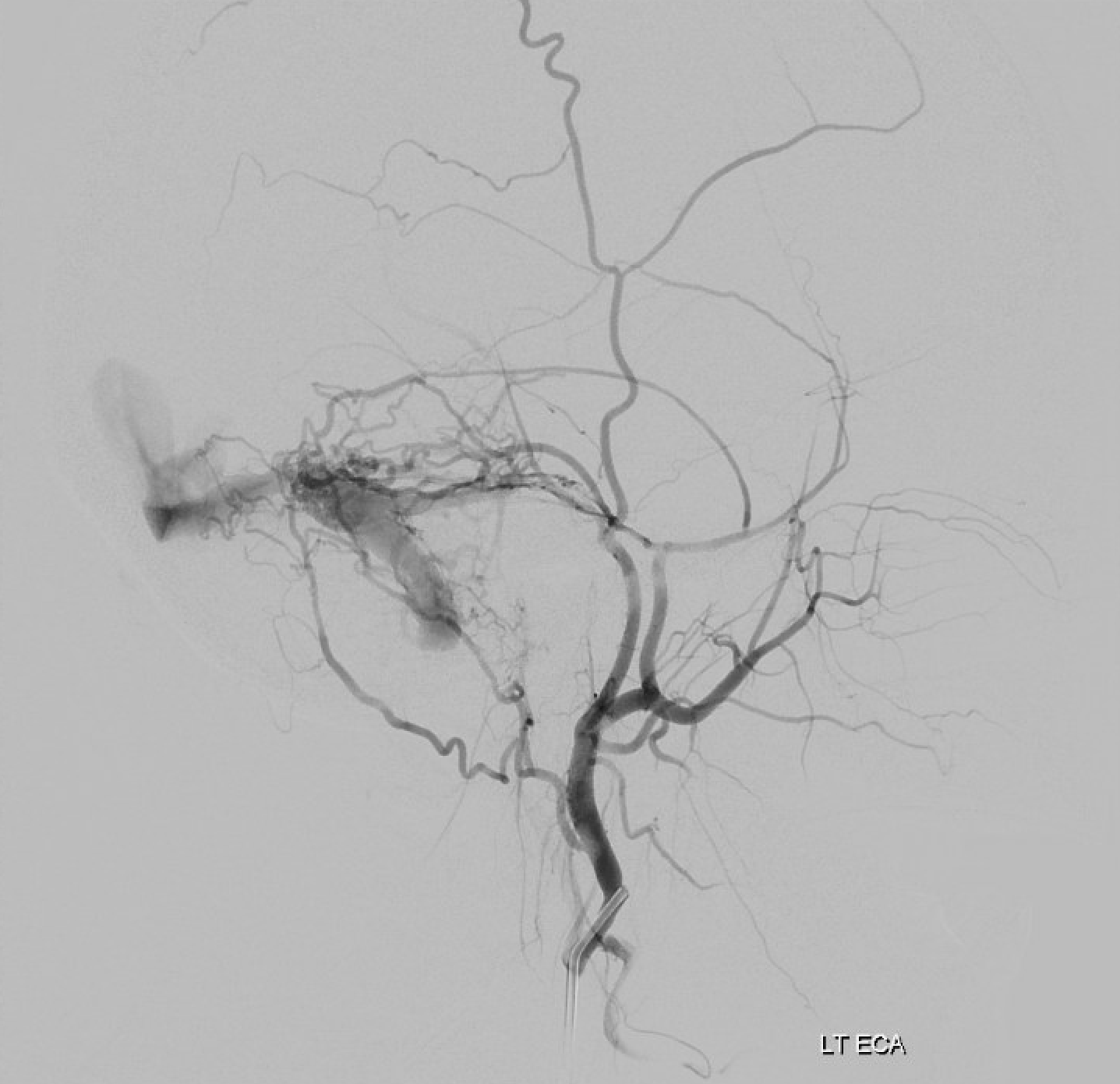 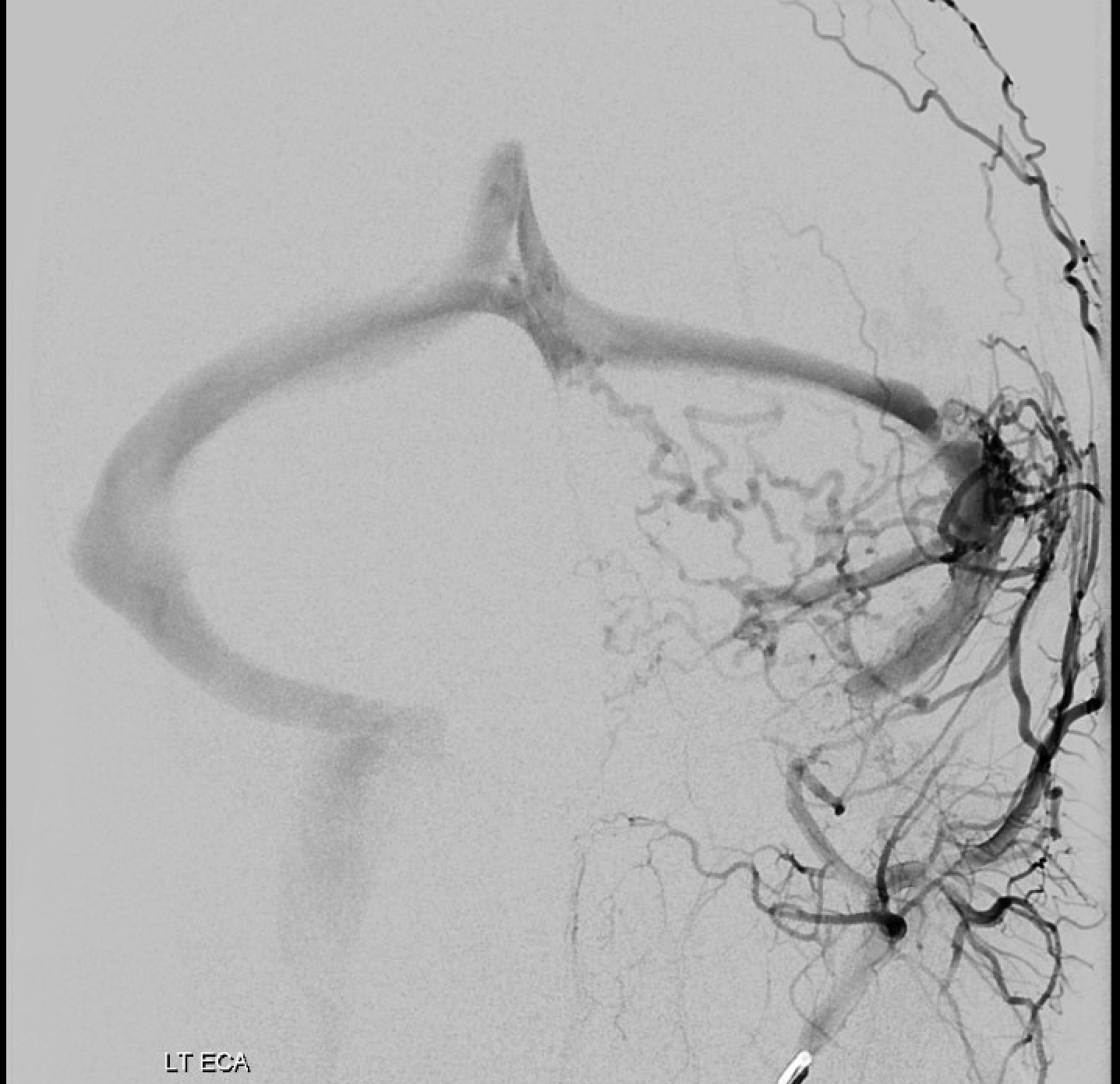 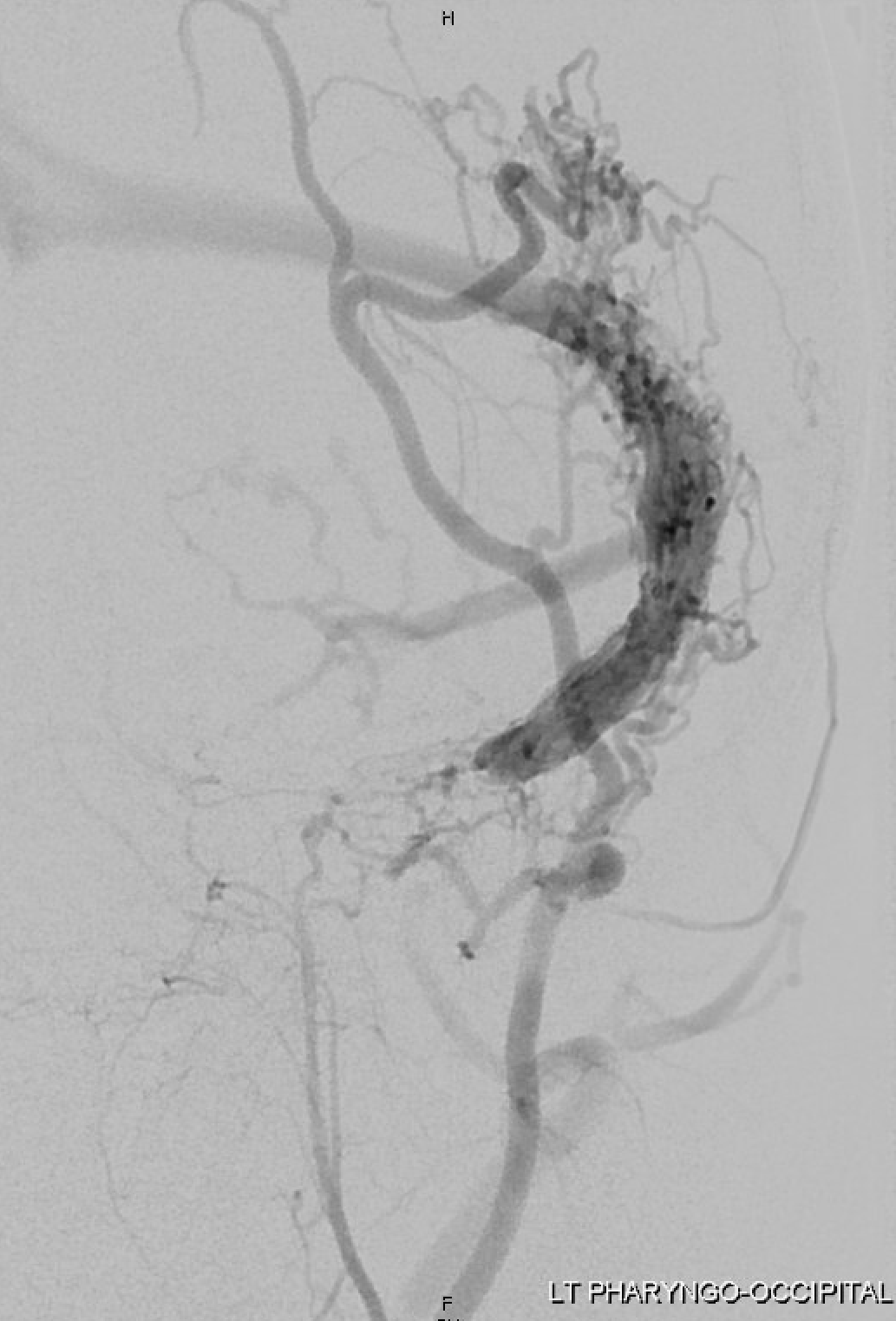 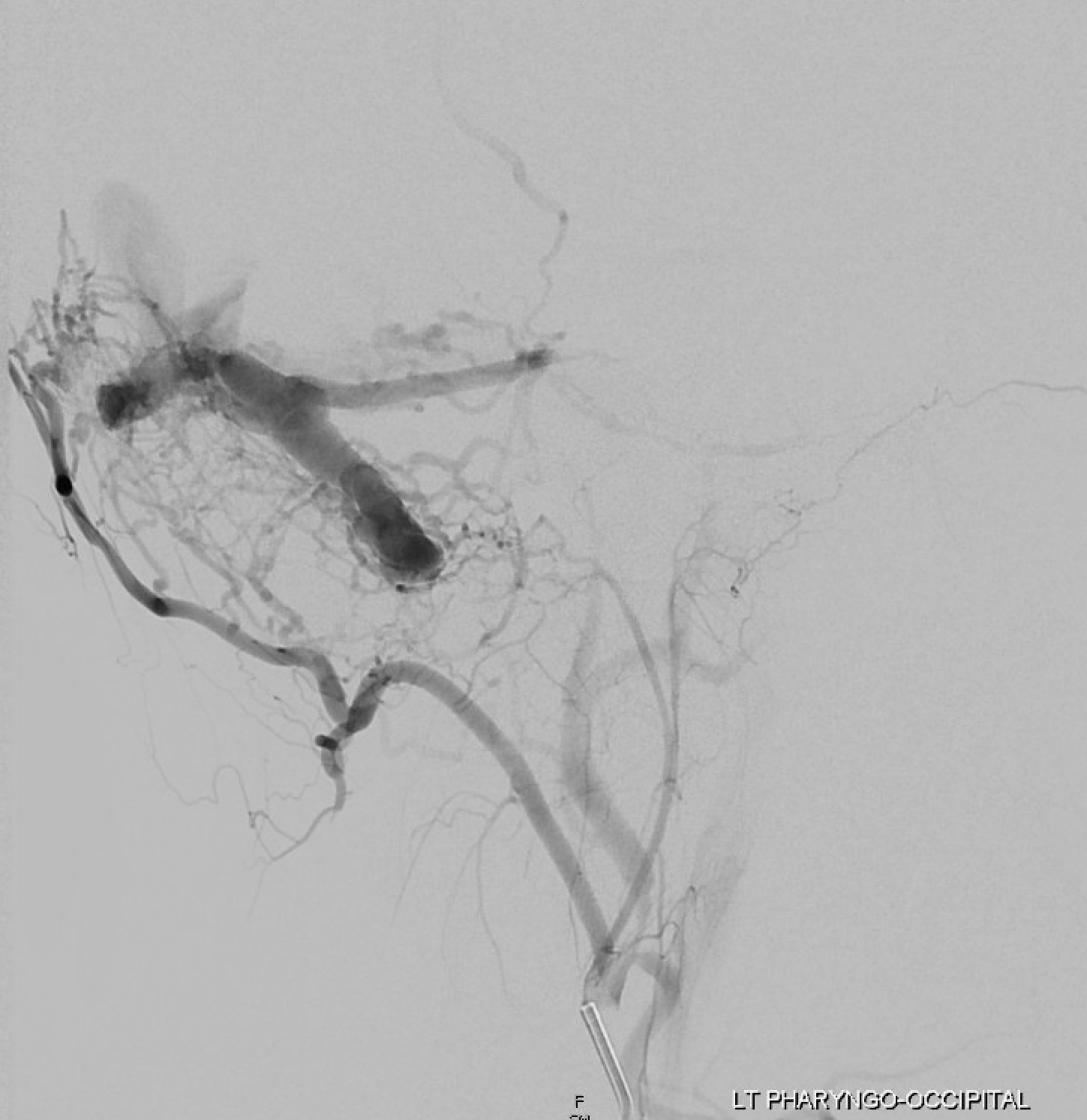 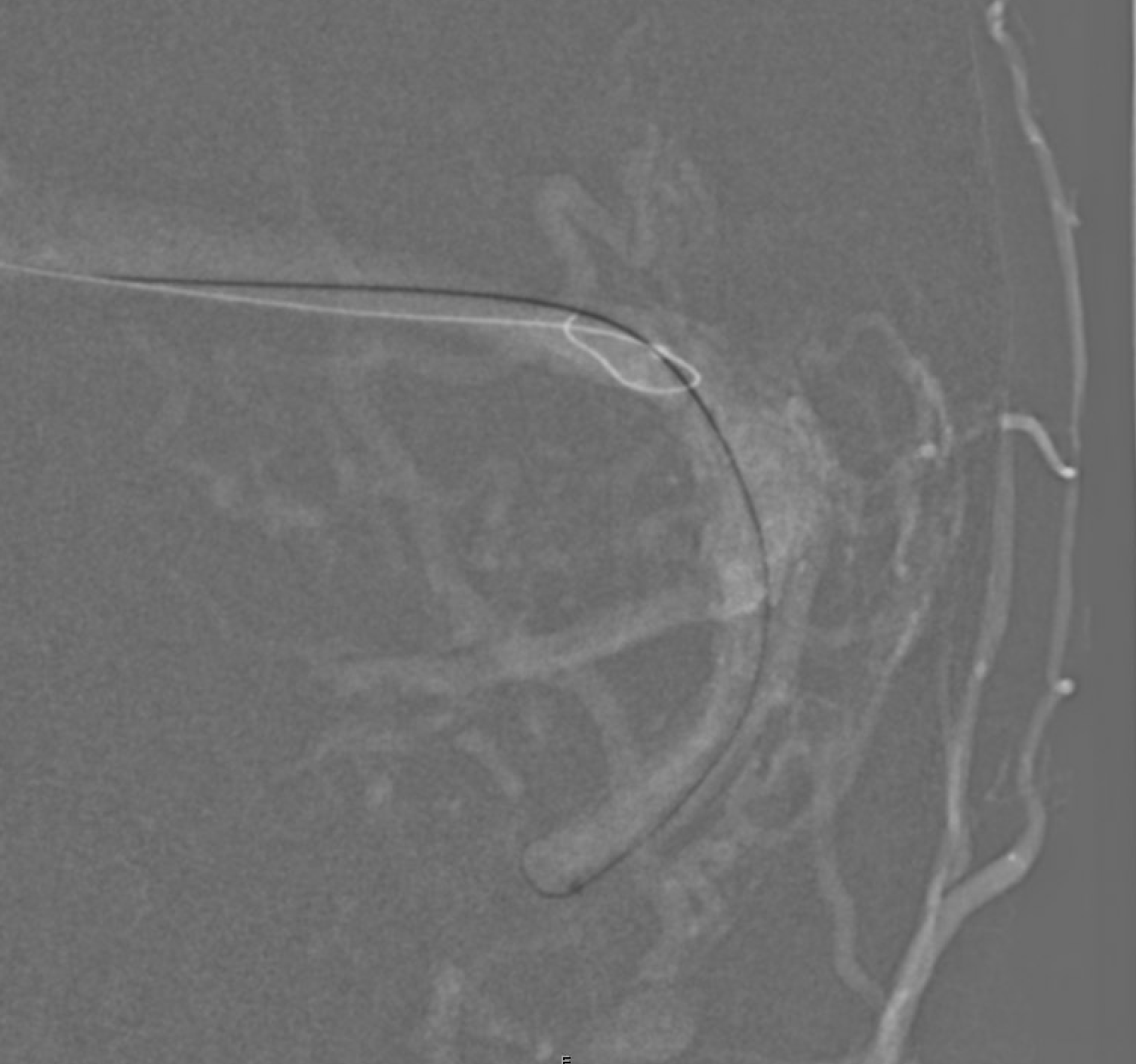 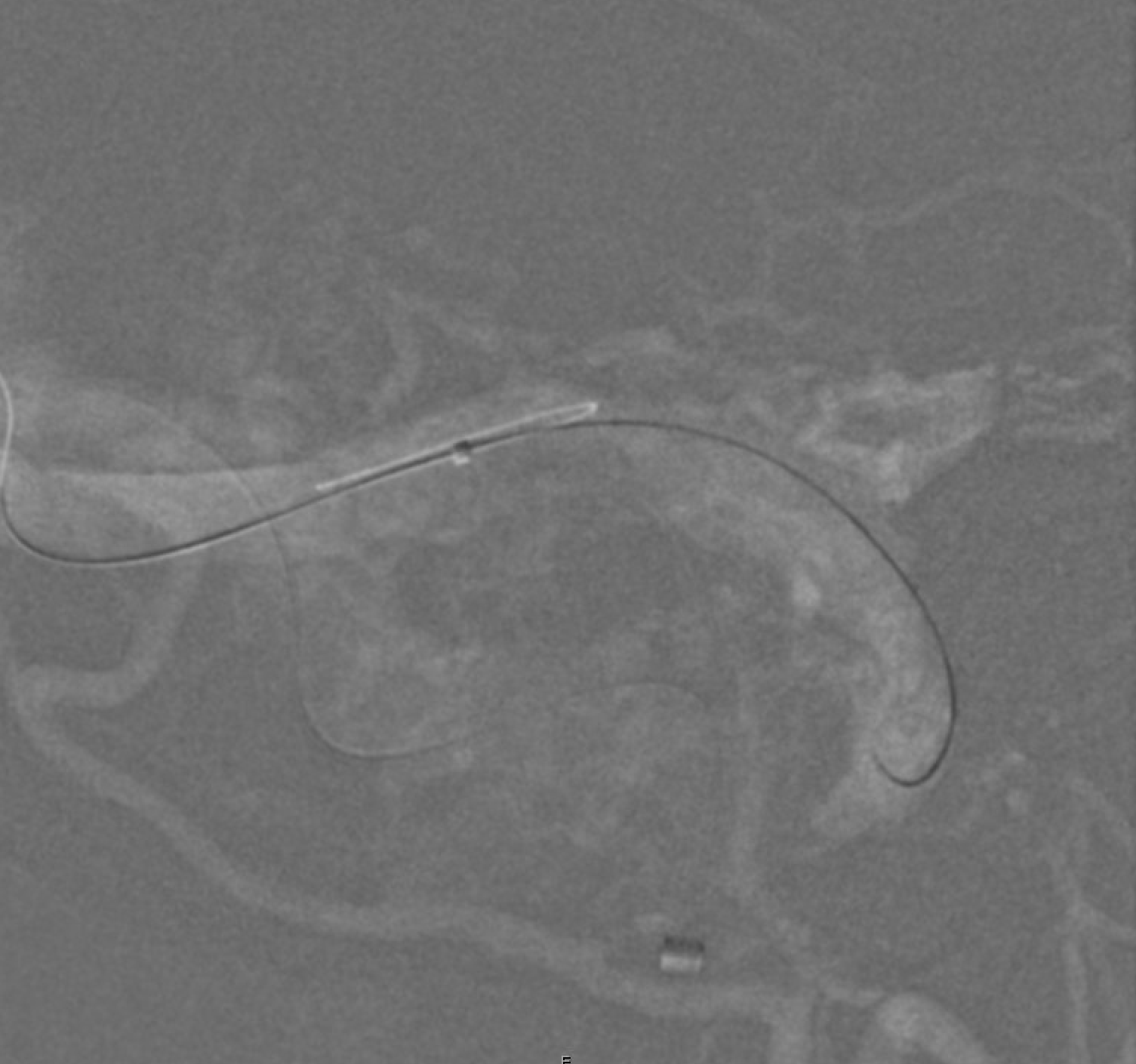 Aristotle 14 / Headway 21
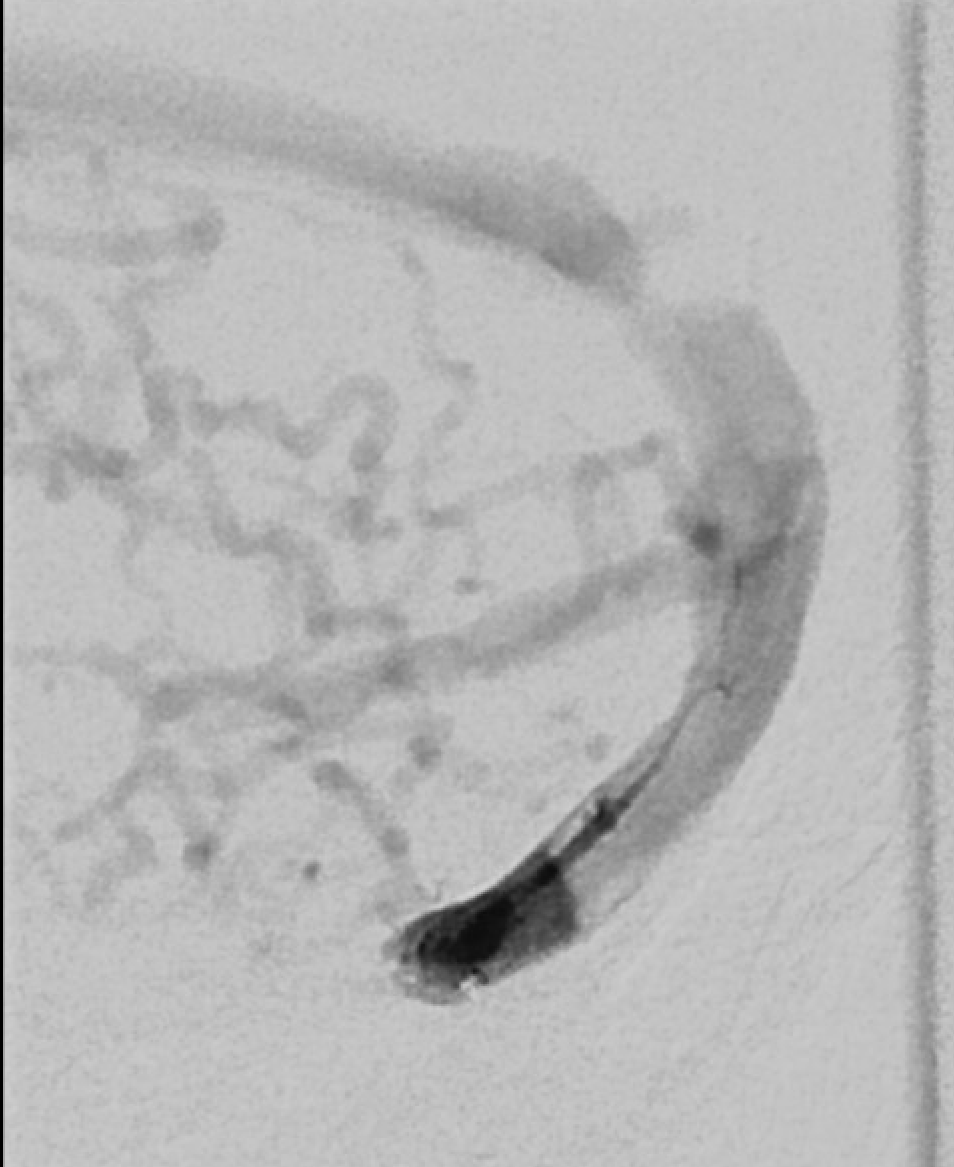 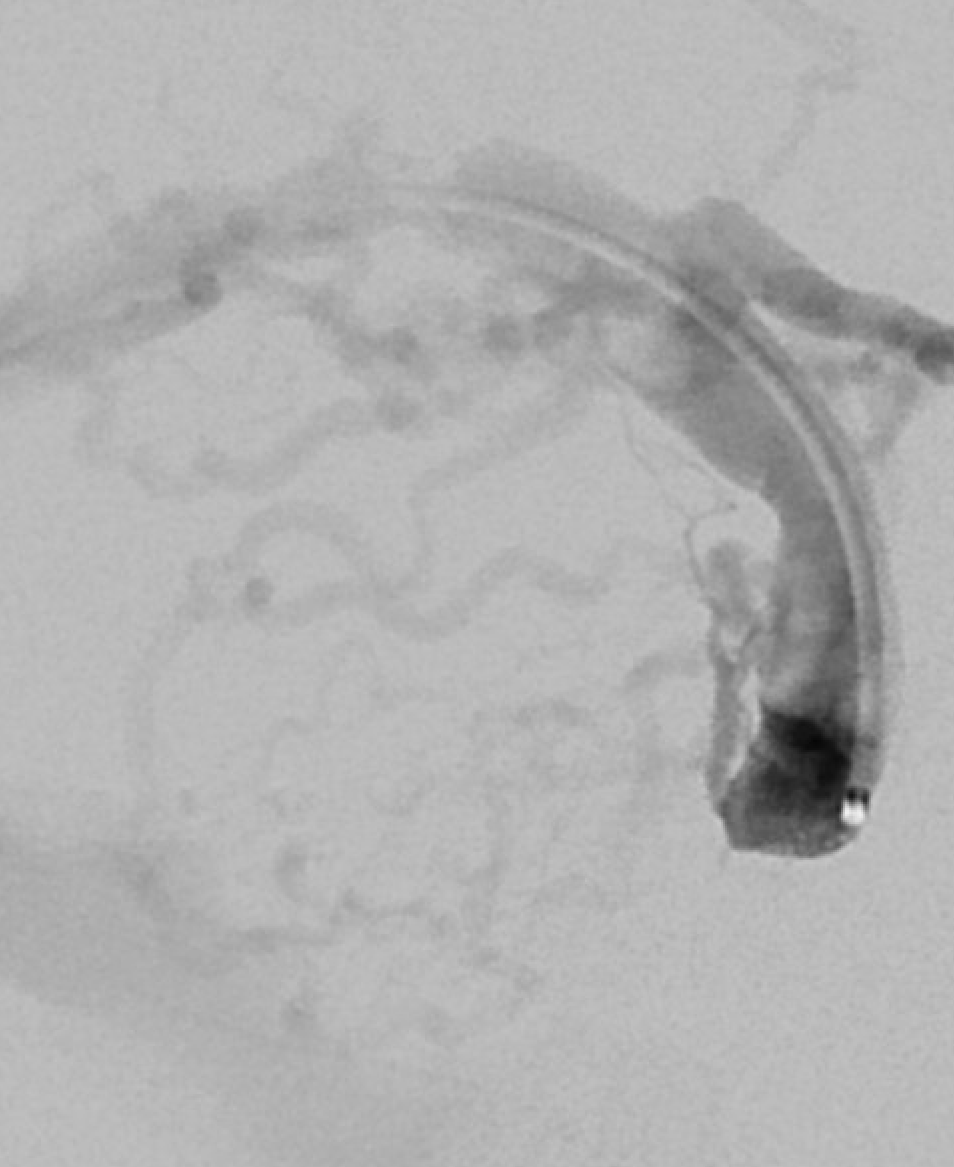 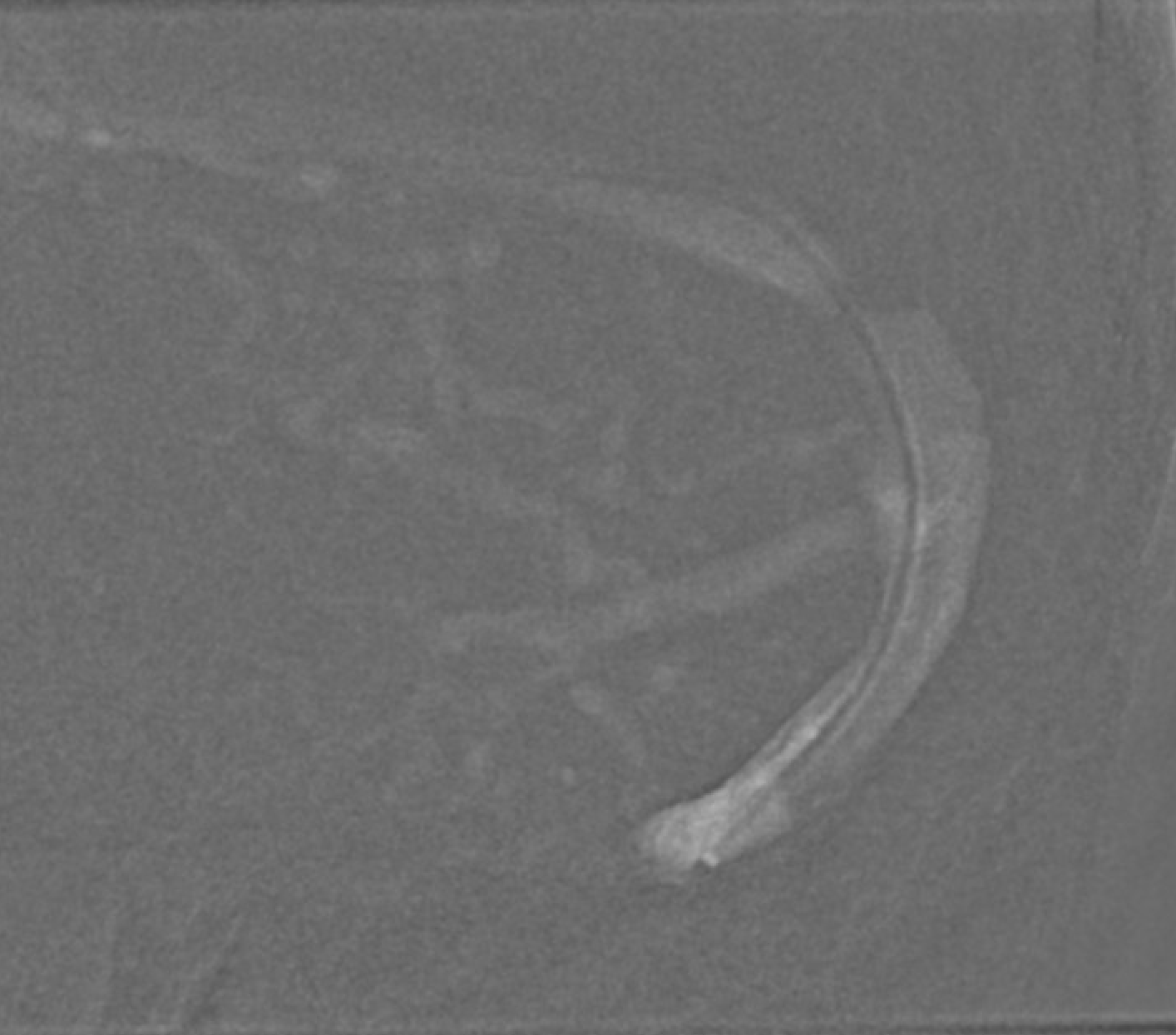 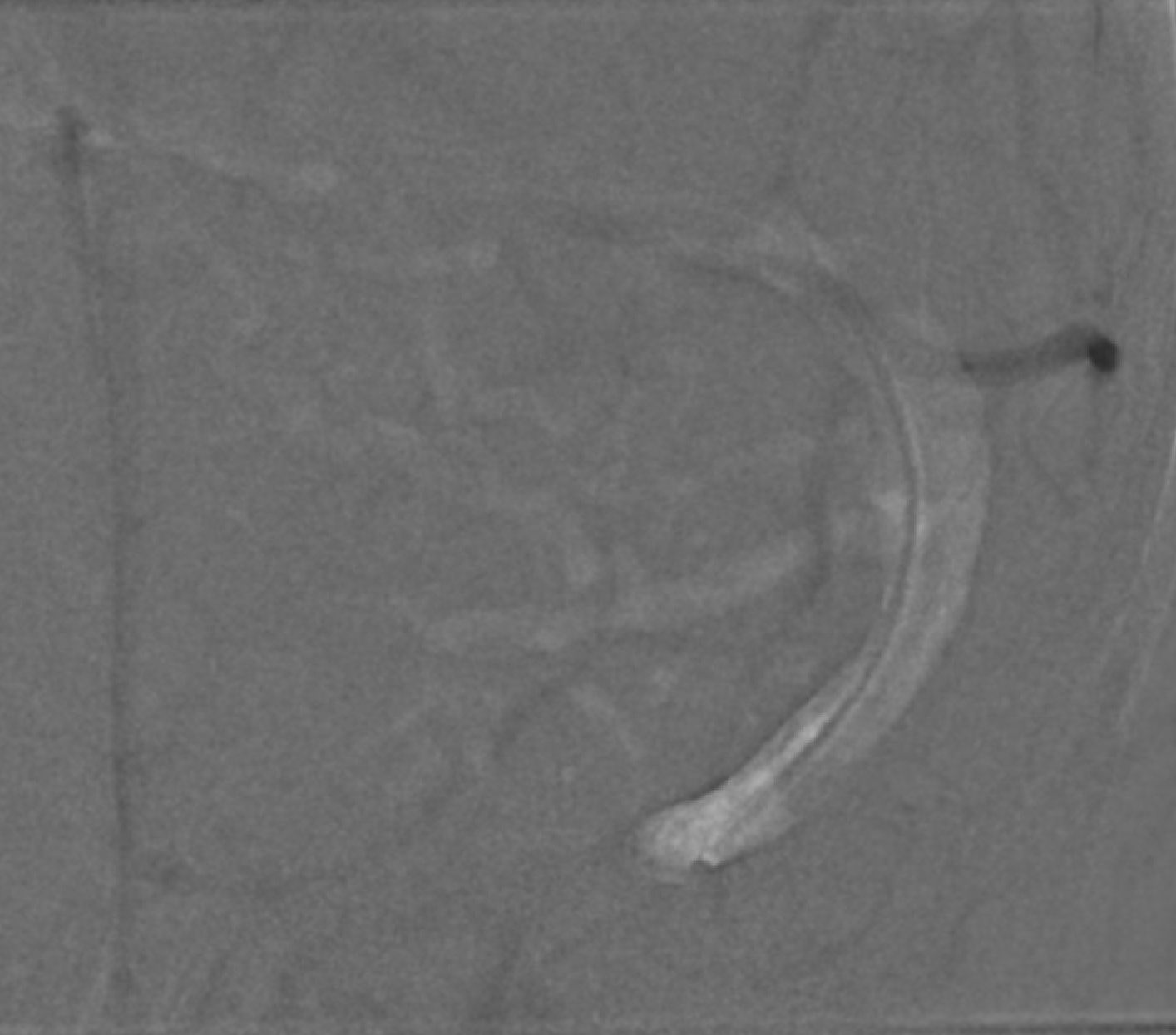 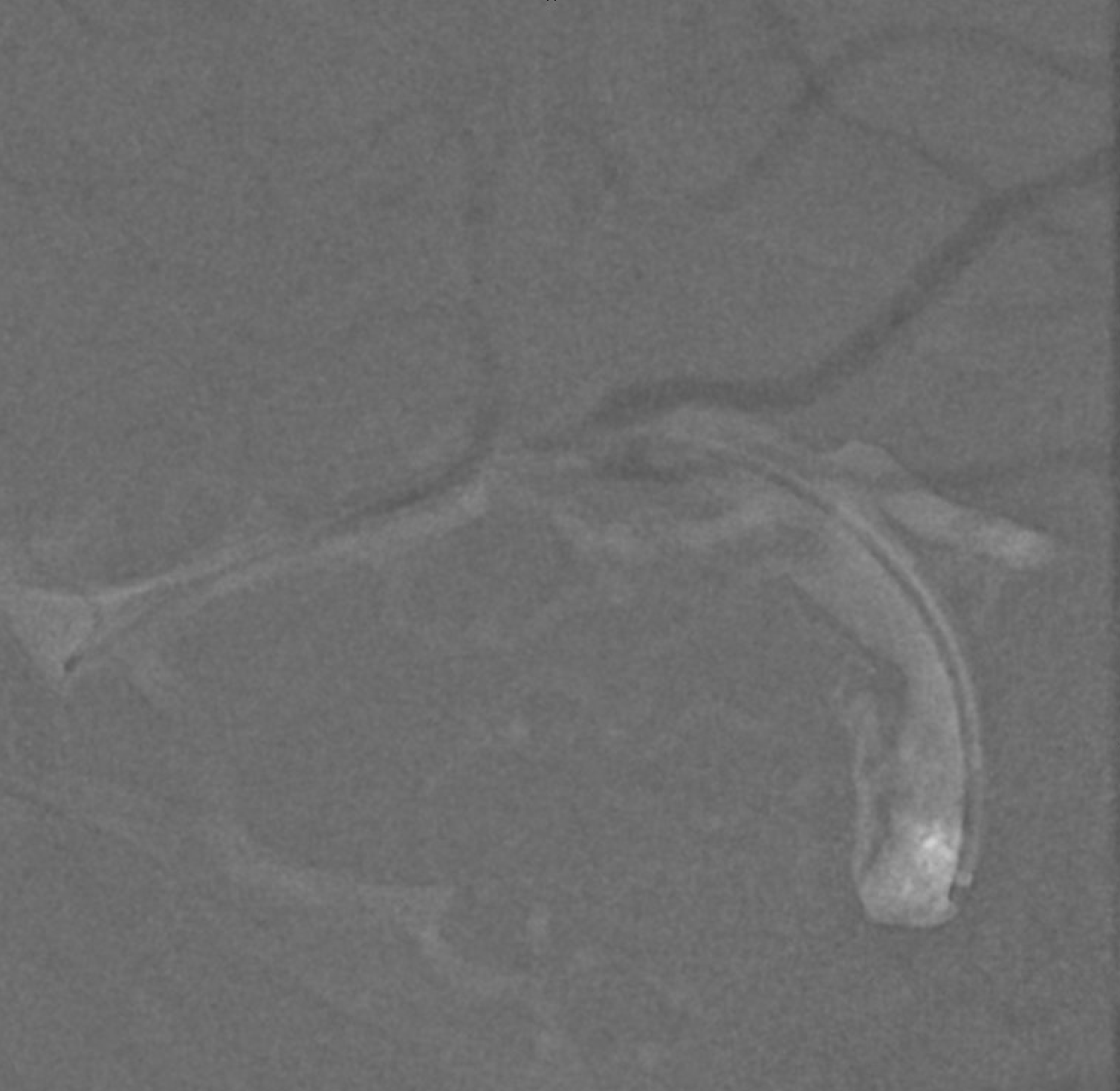 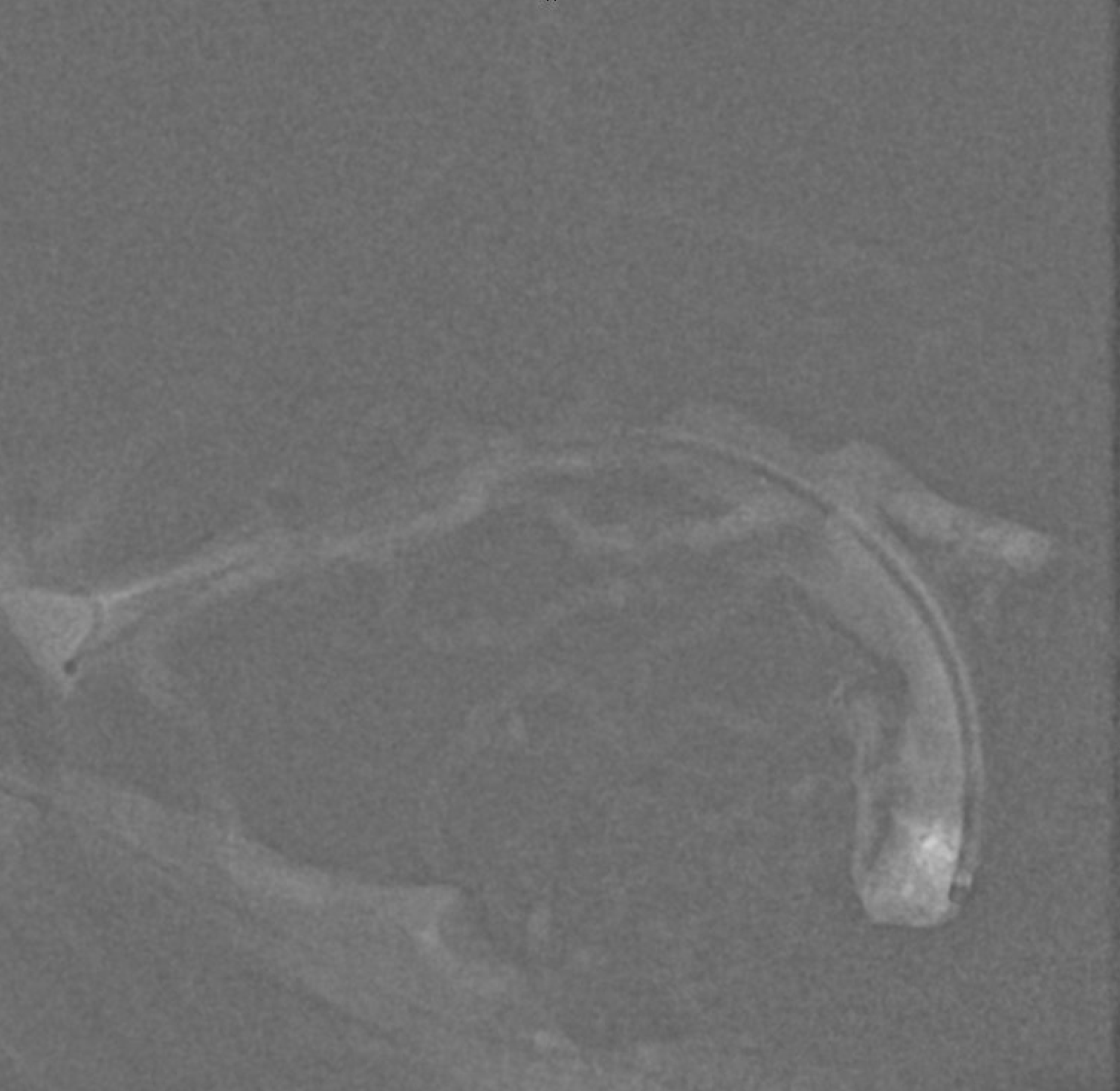 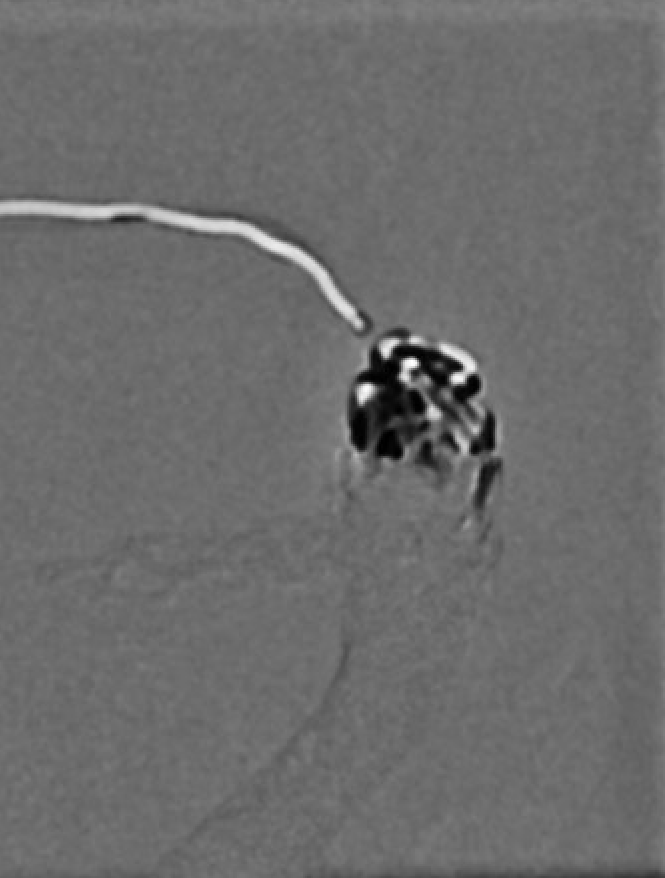 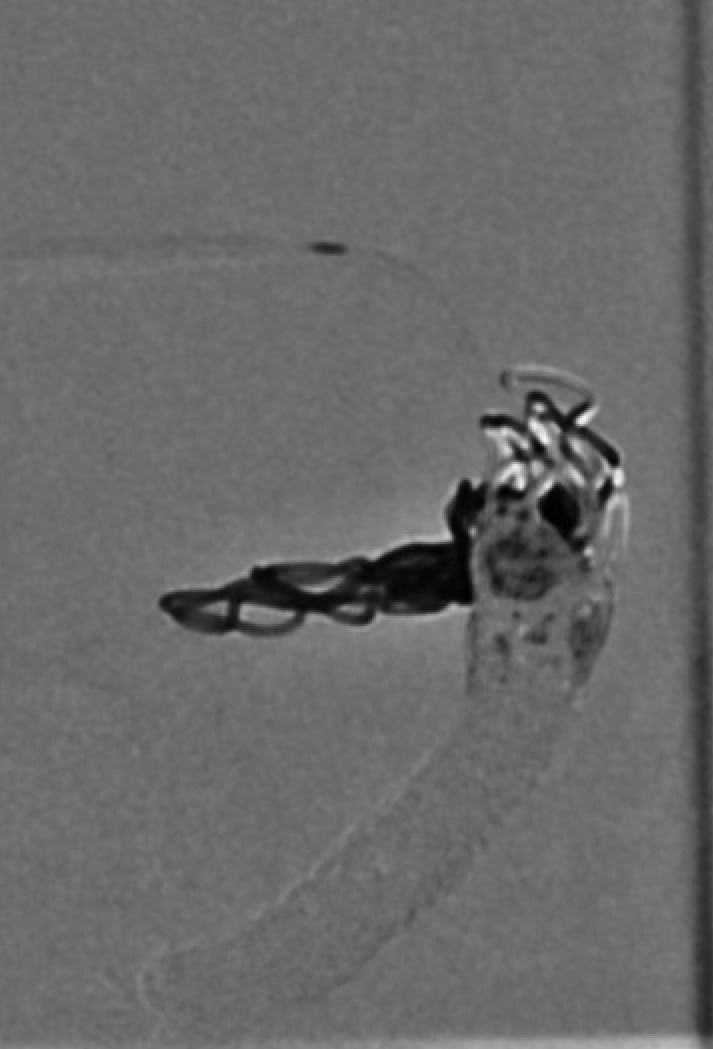 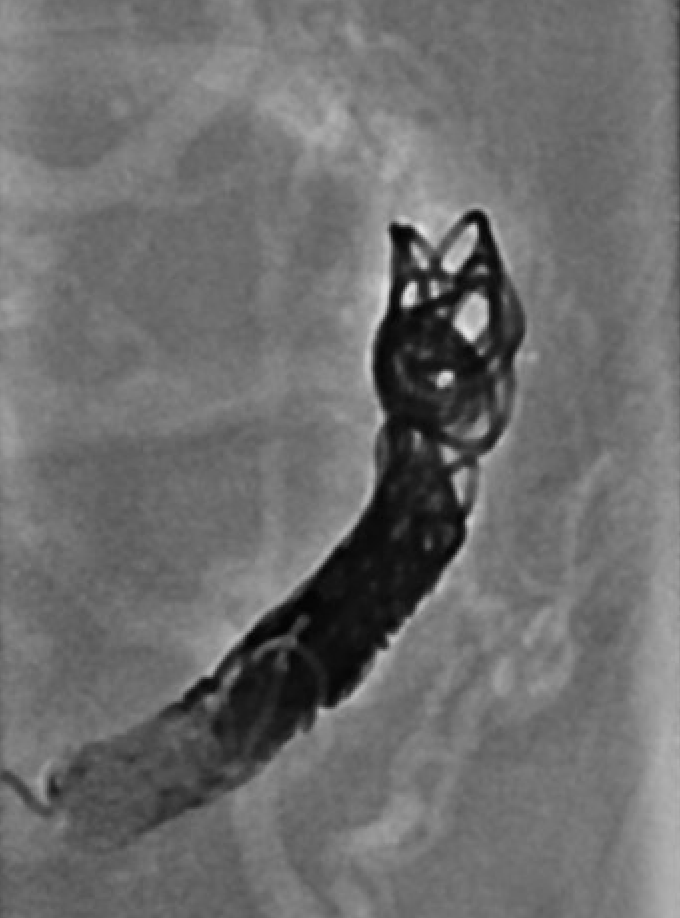 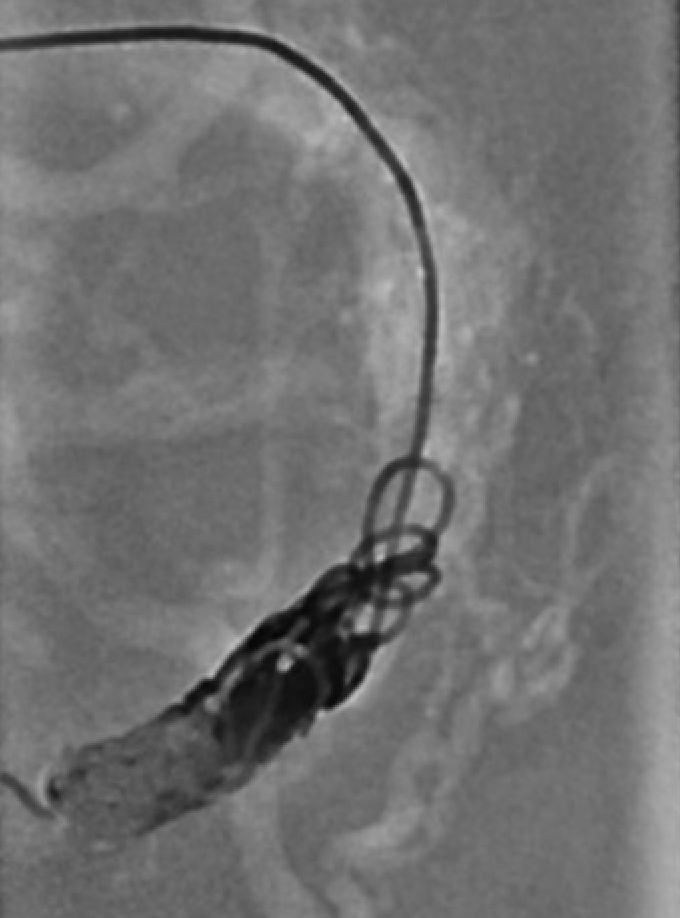 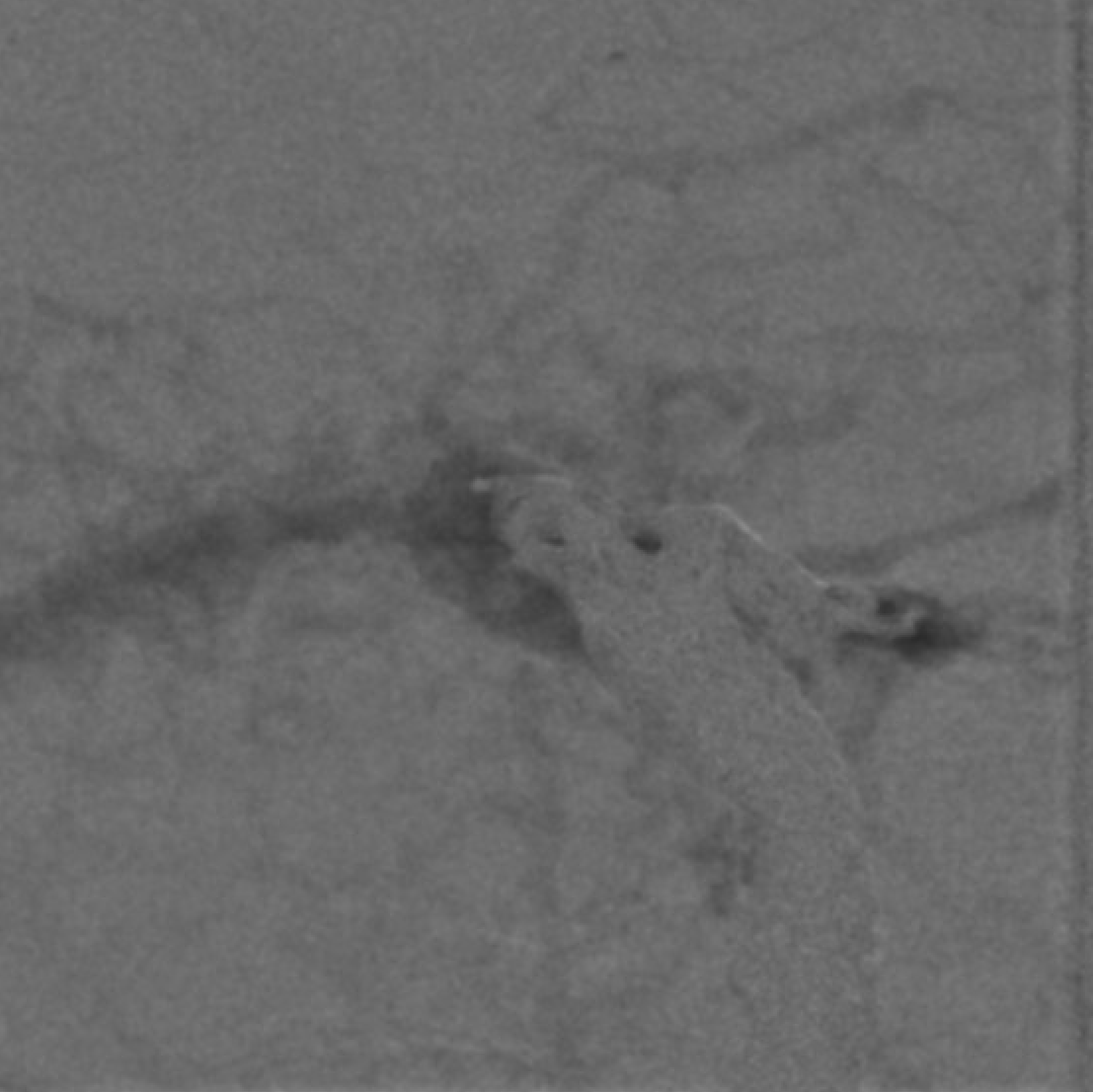 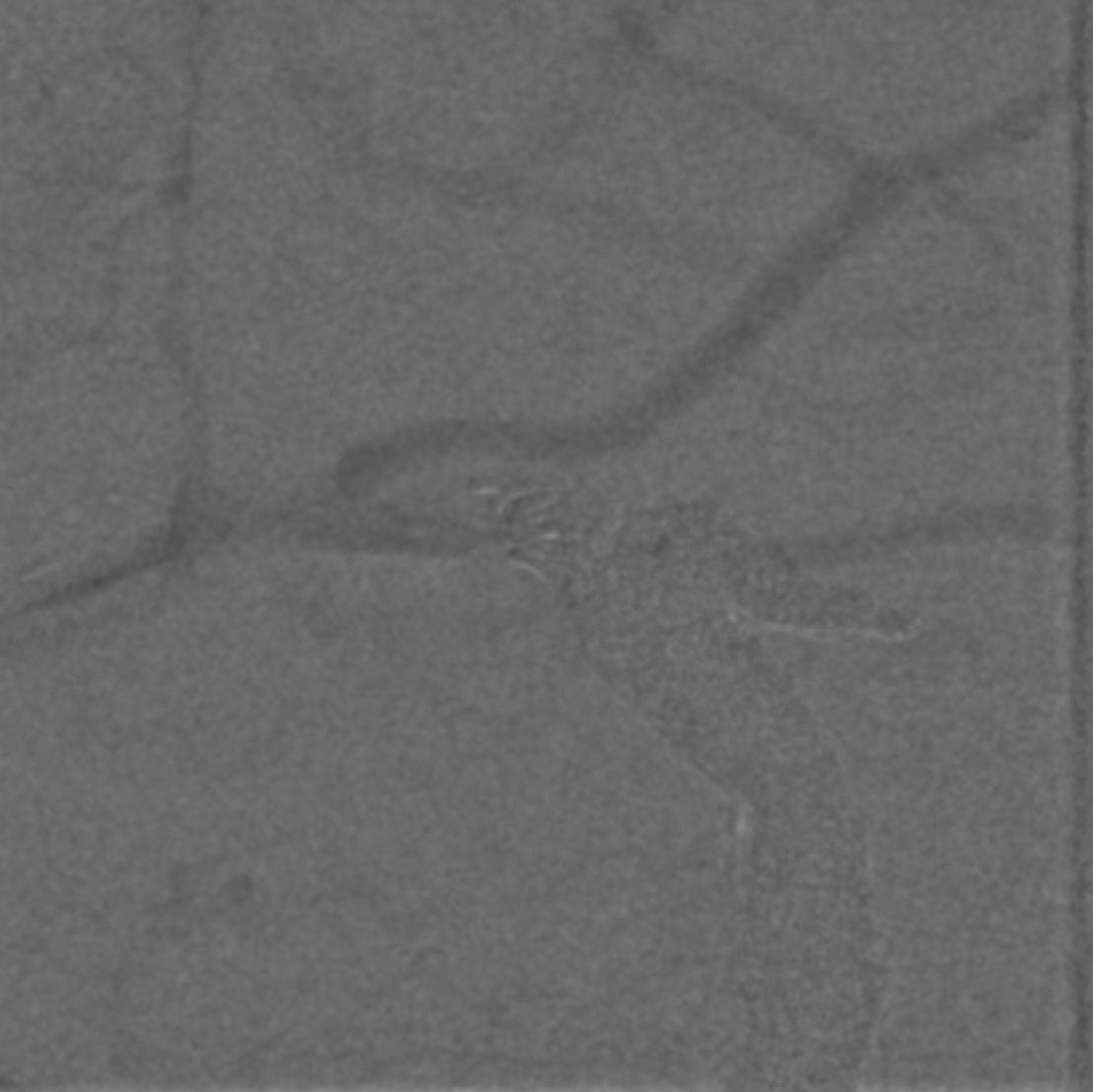 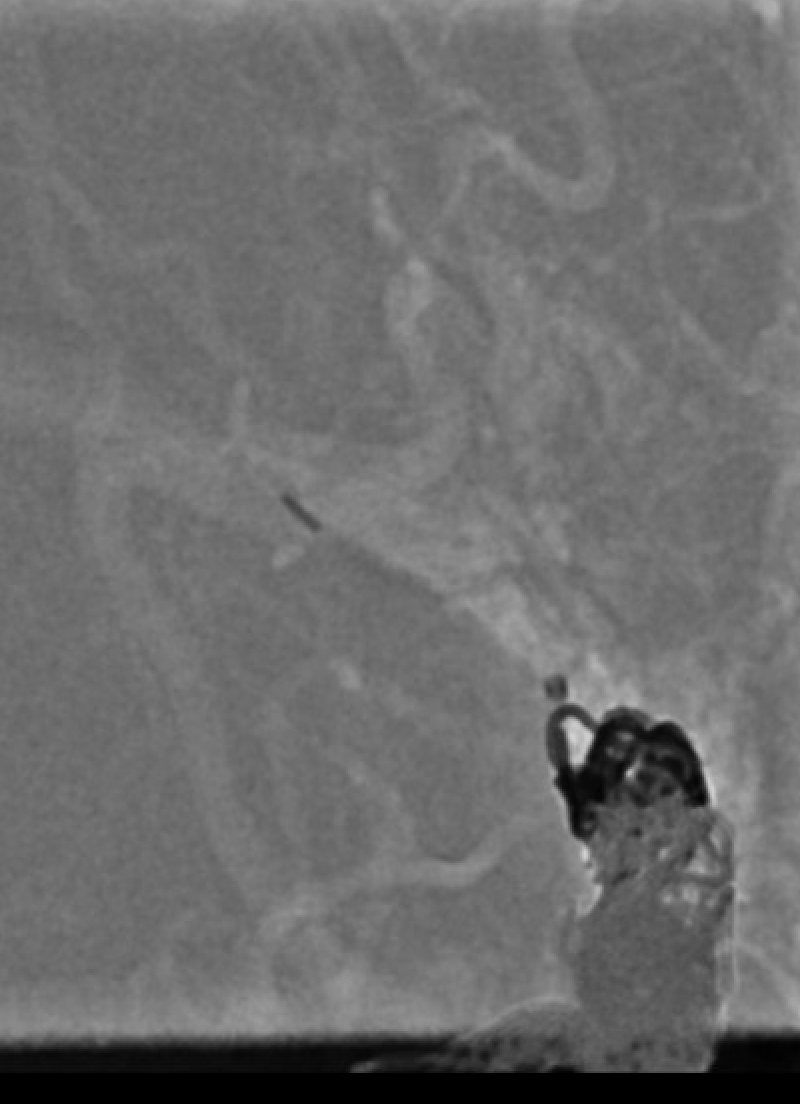 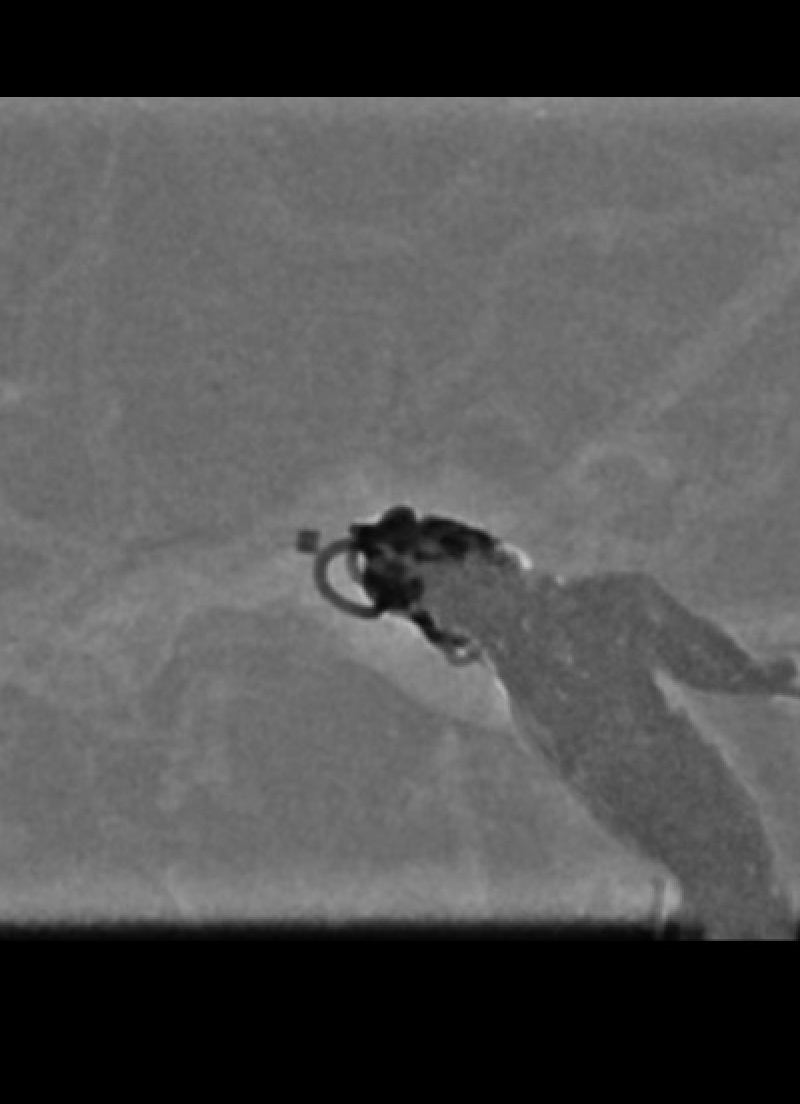 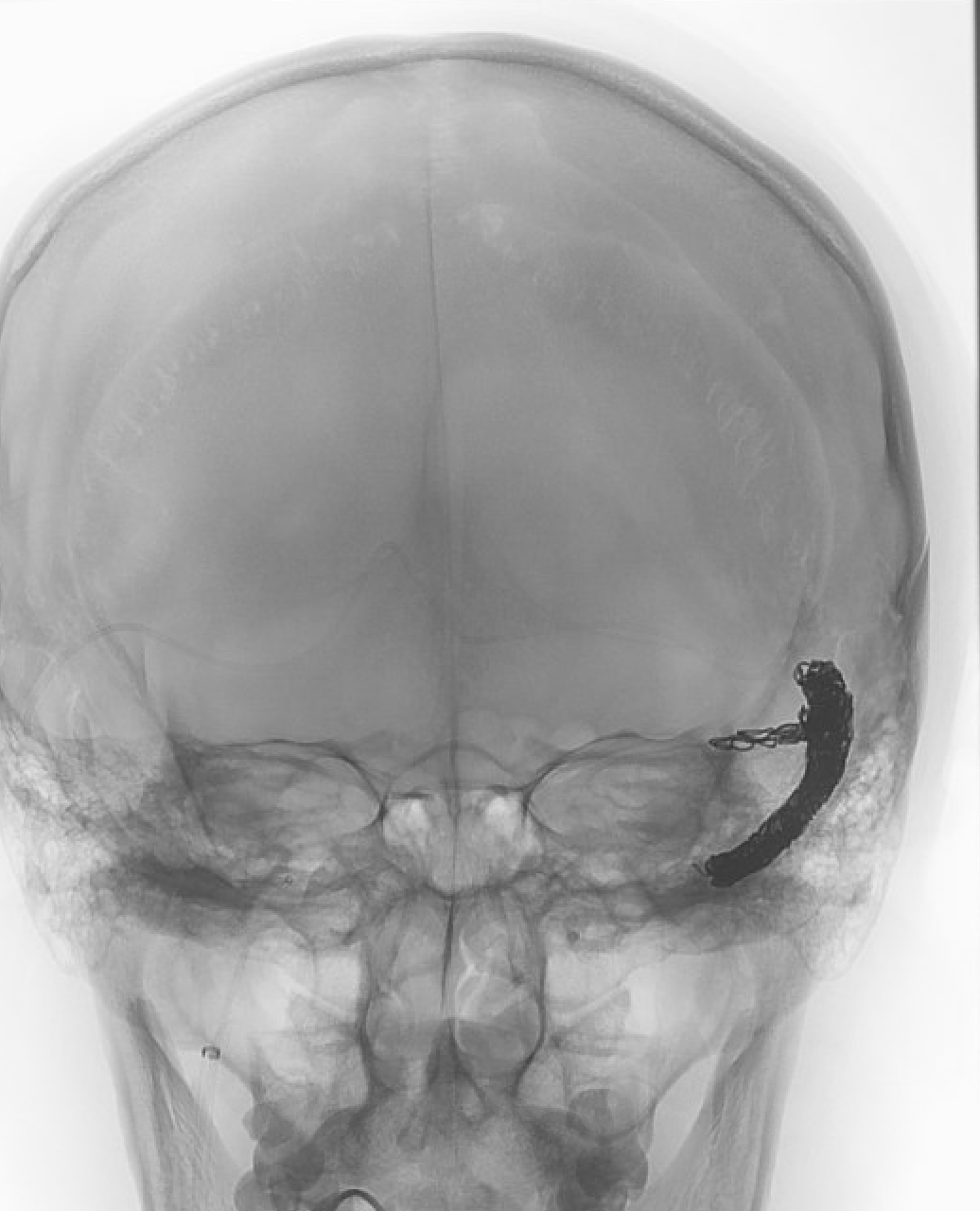 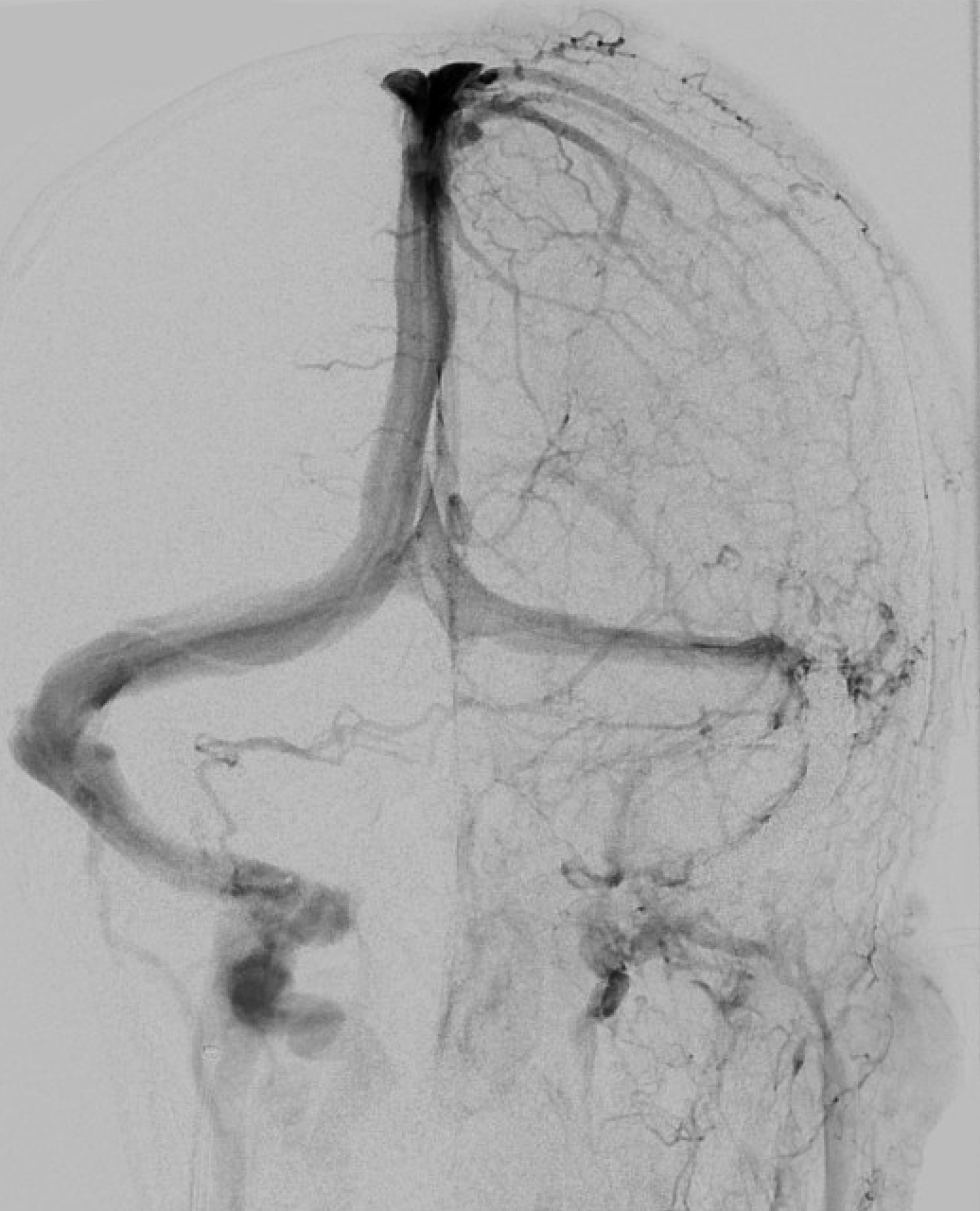 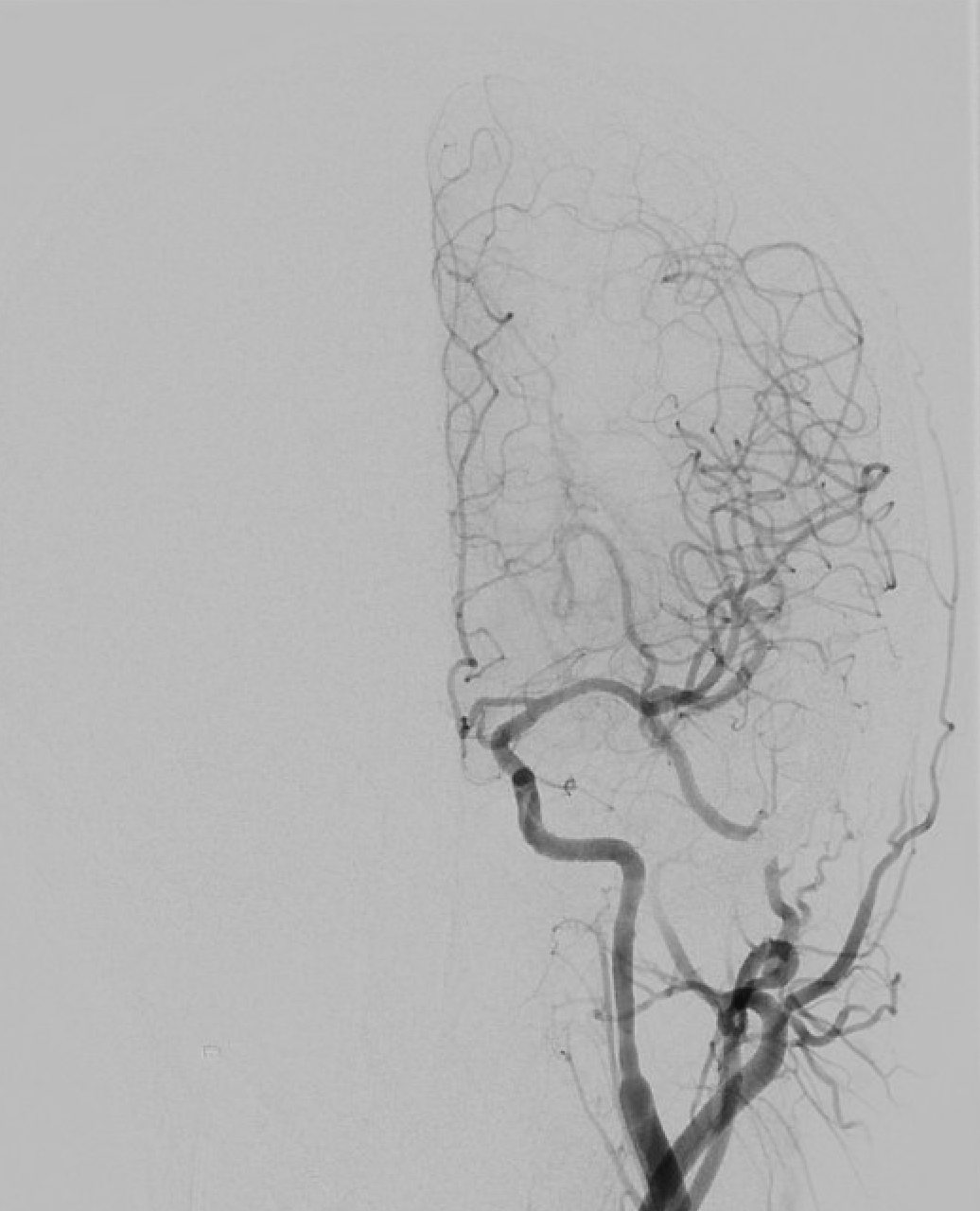 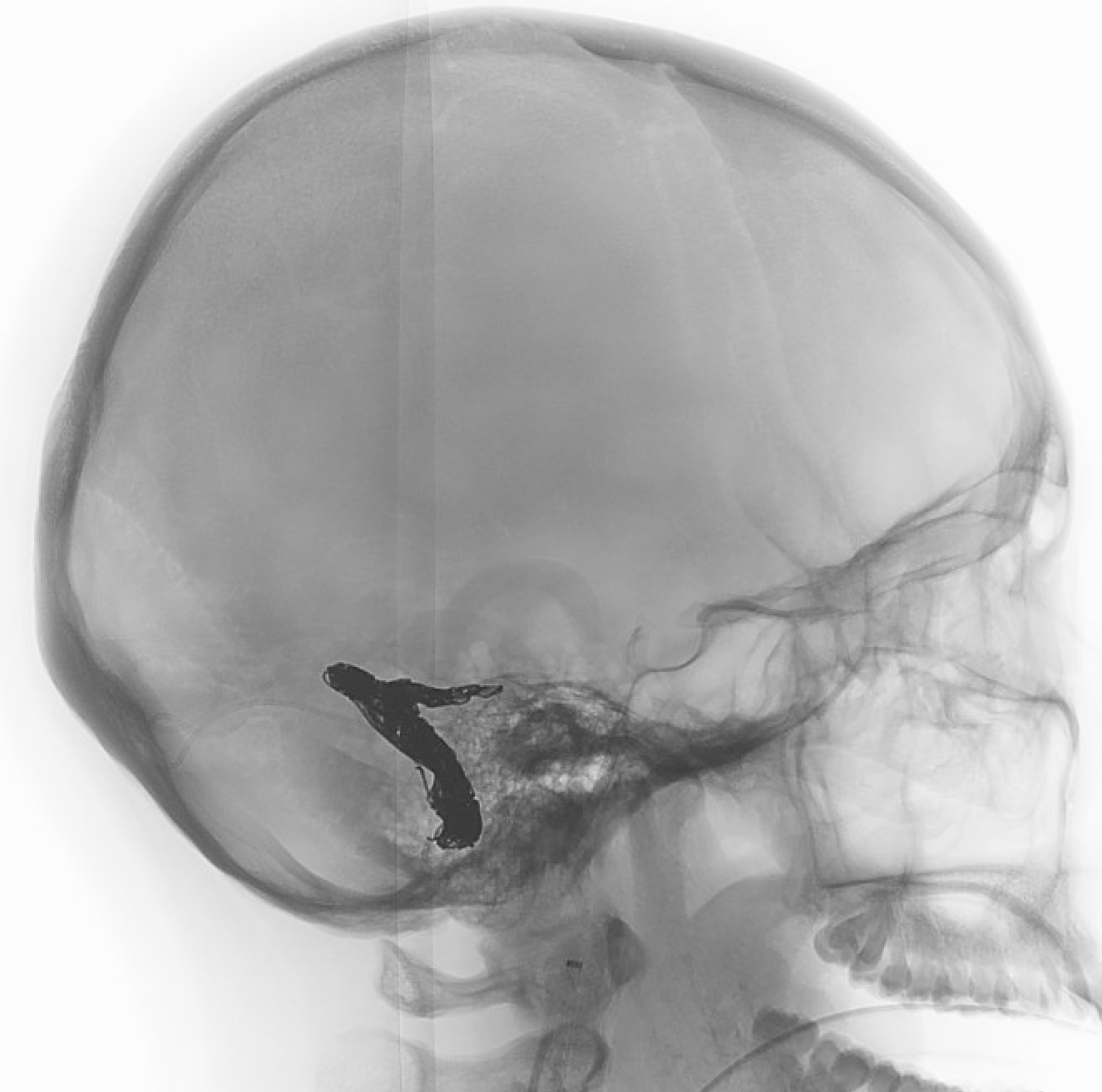 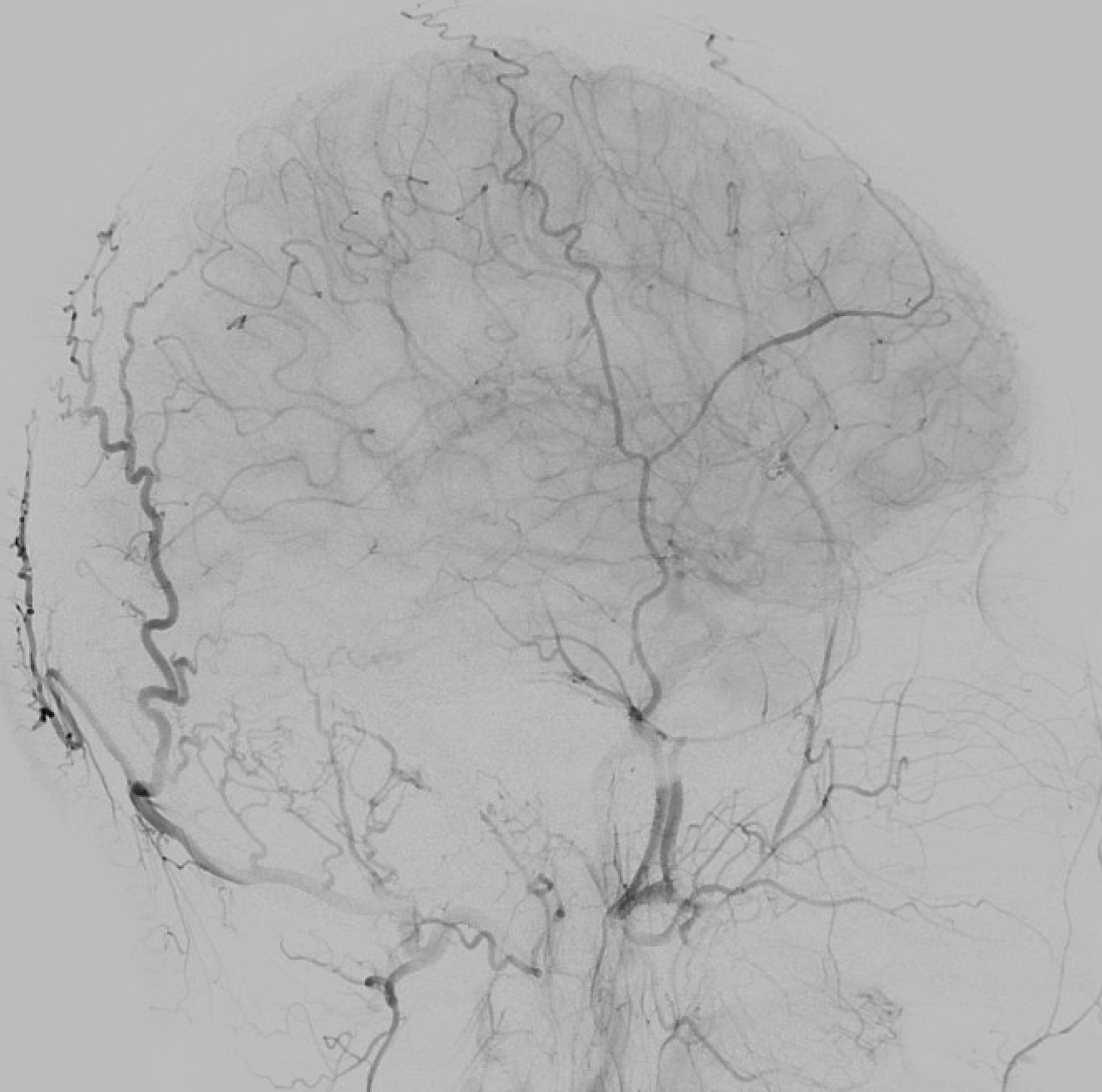 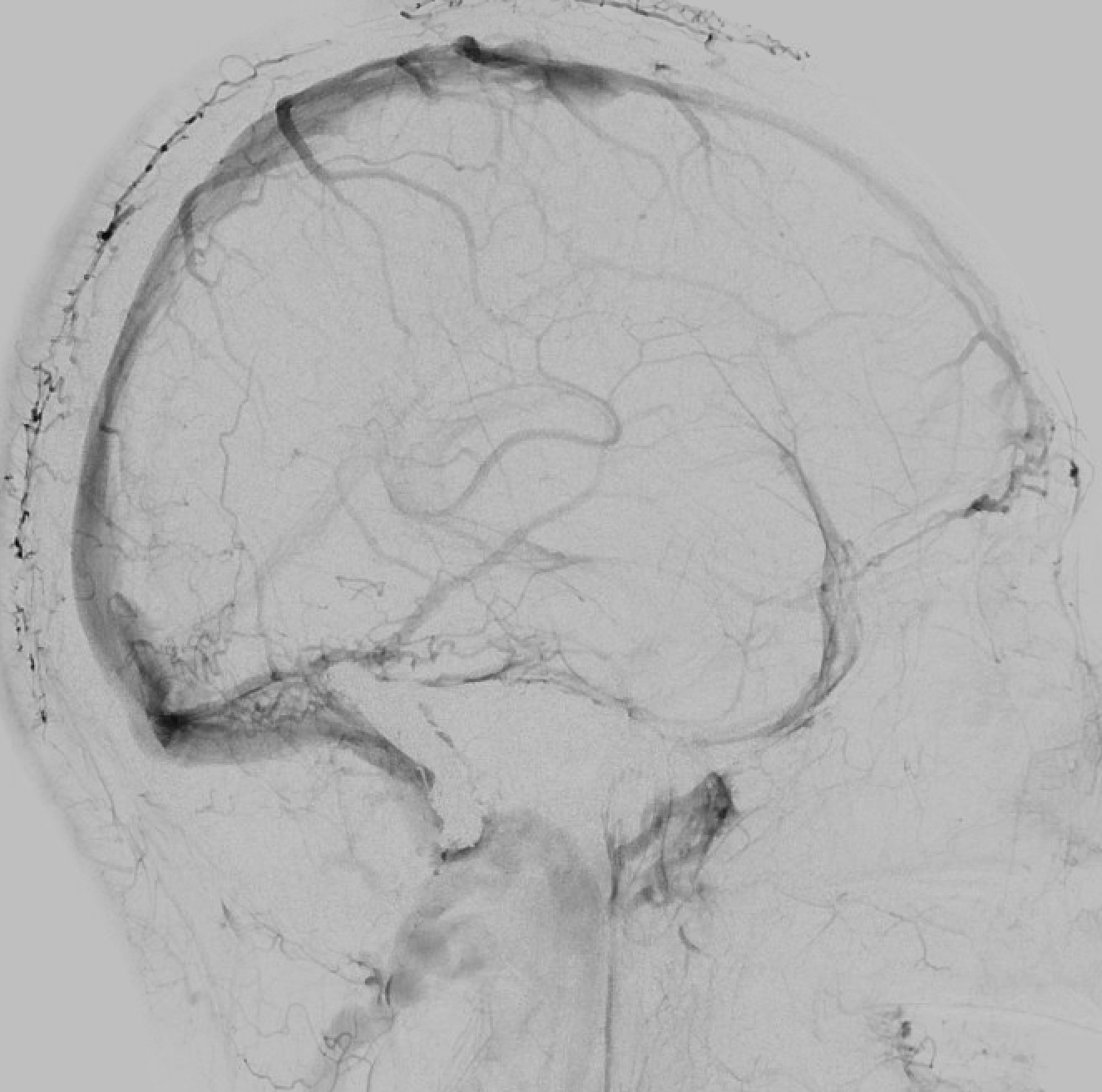 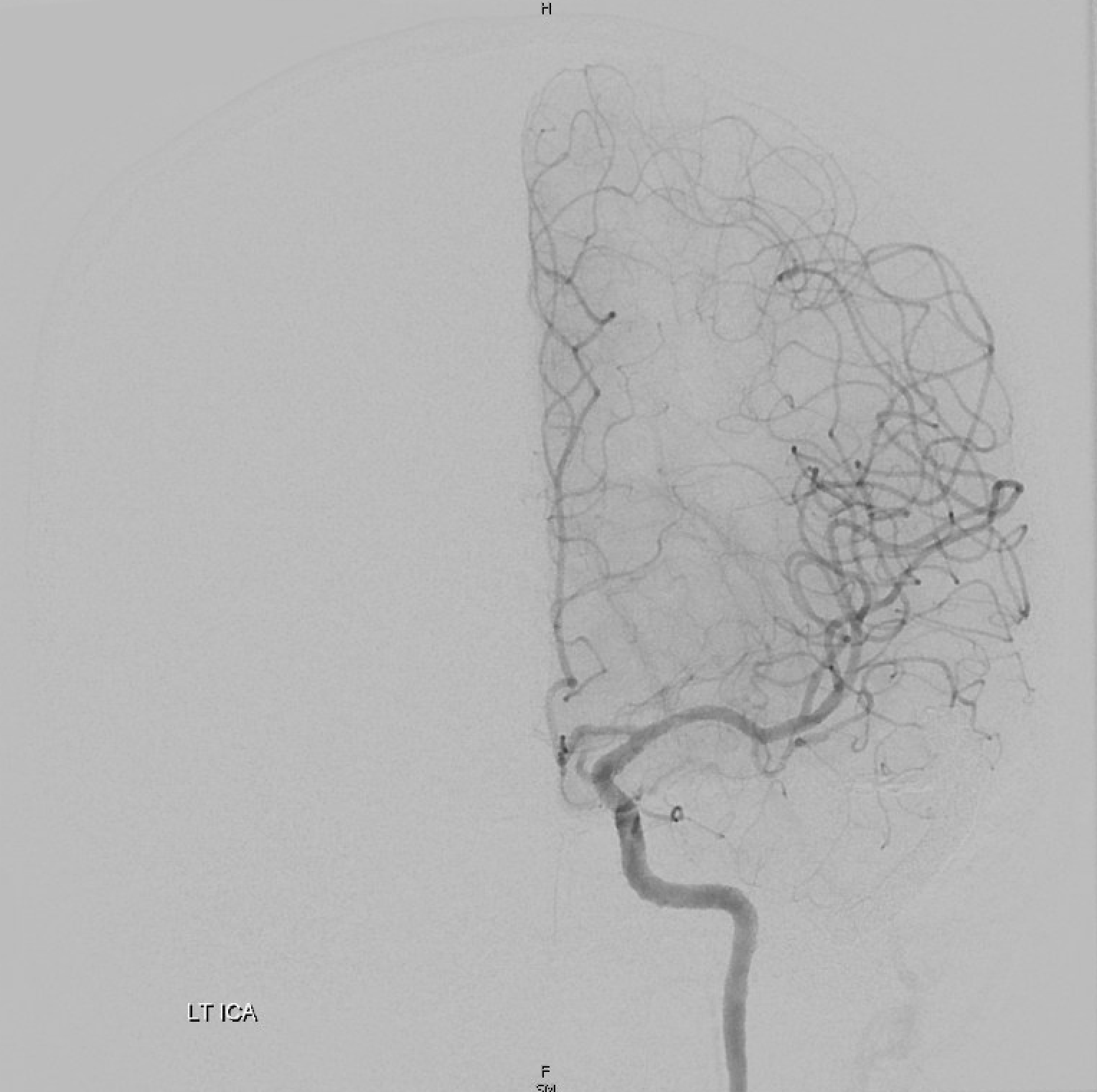 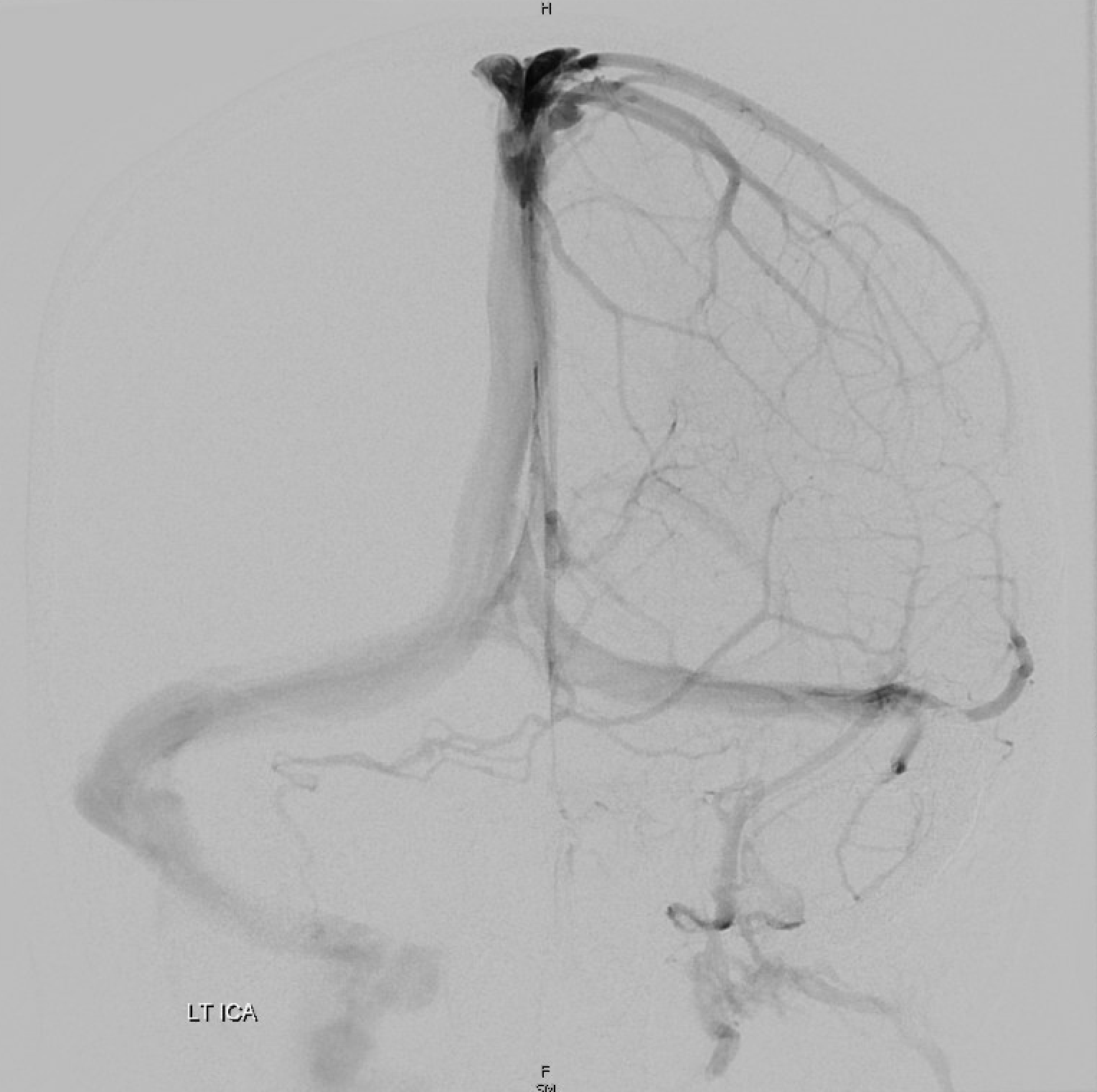 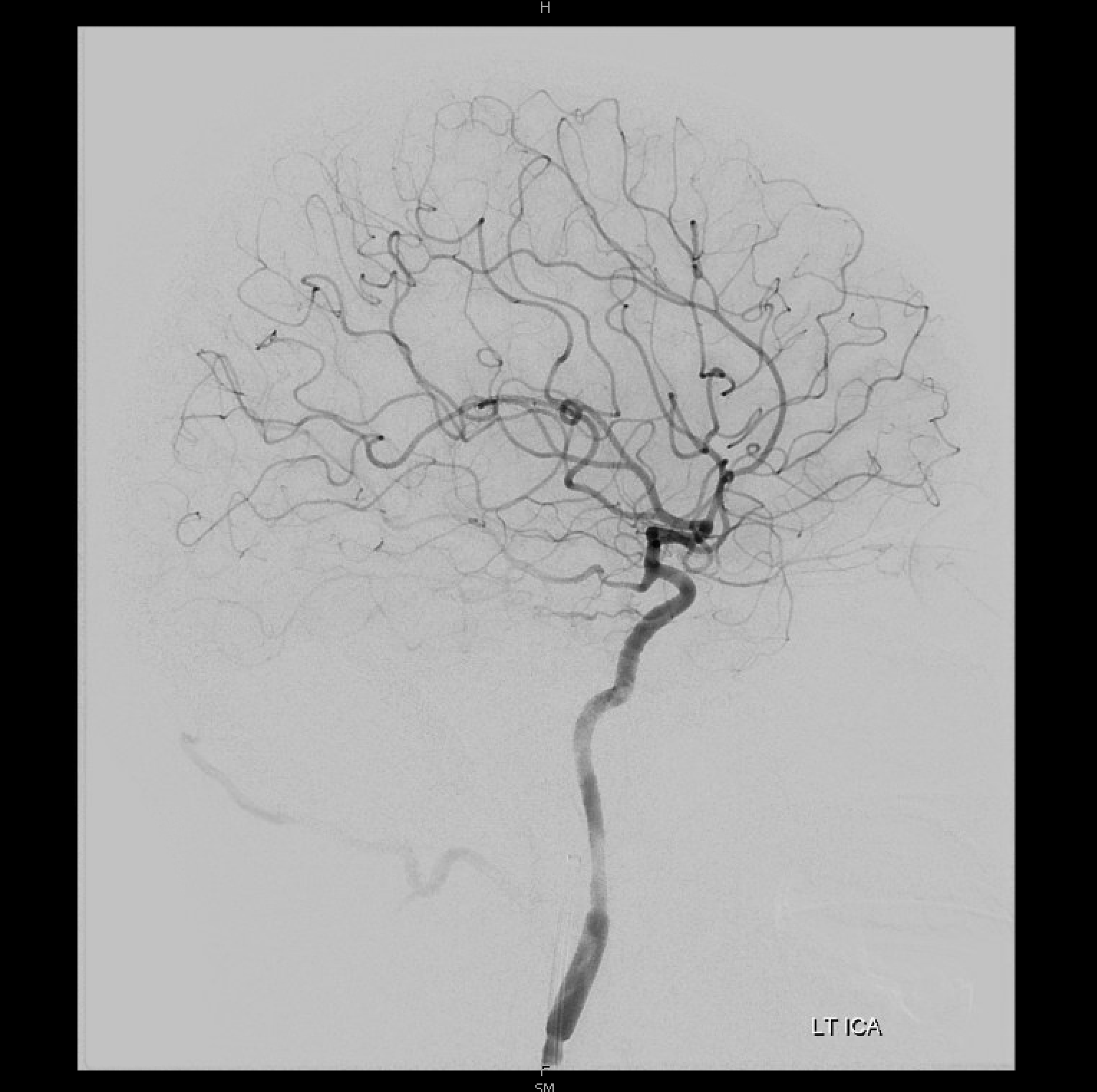 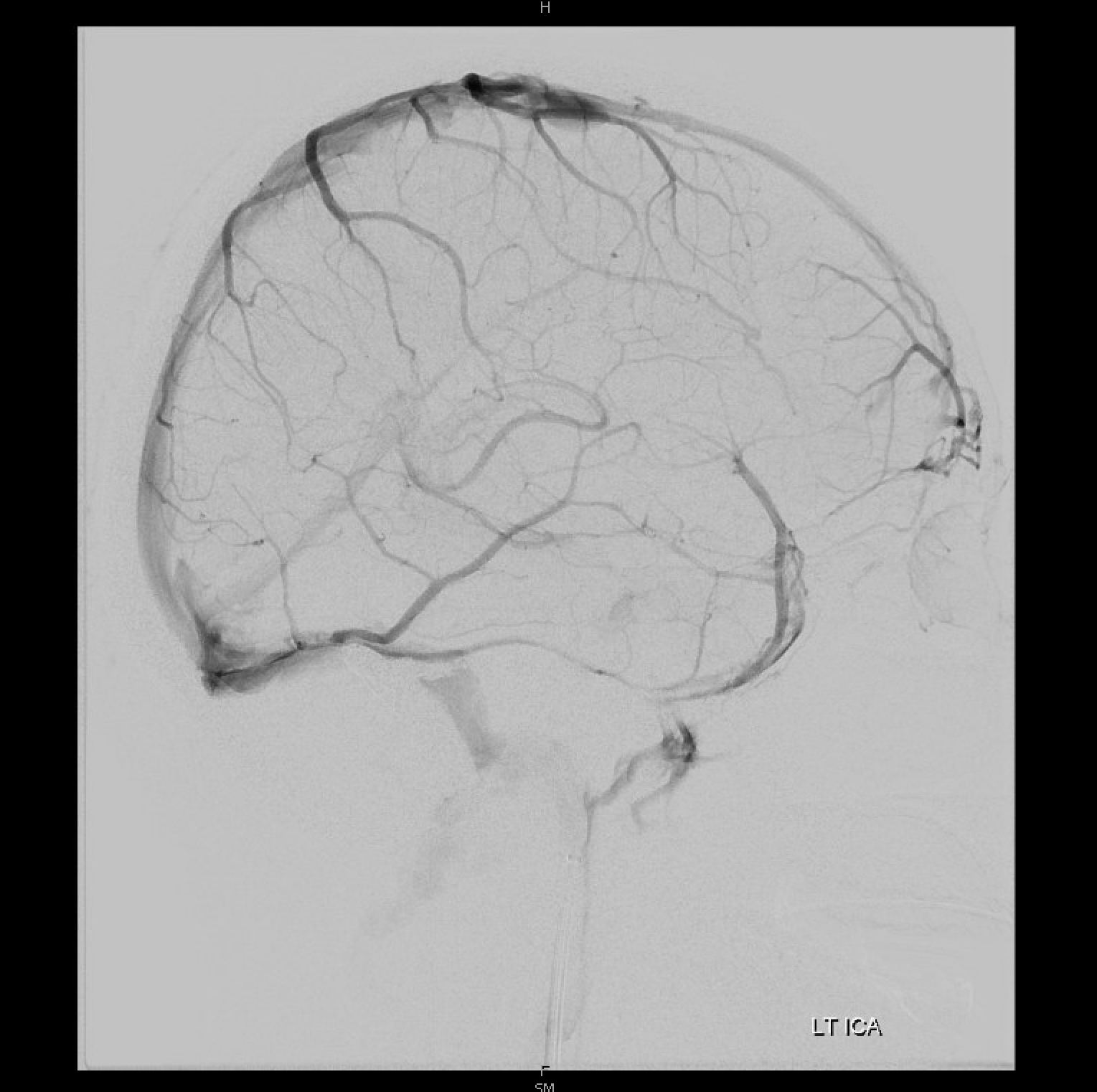 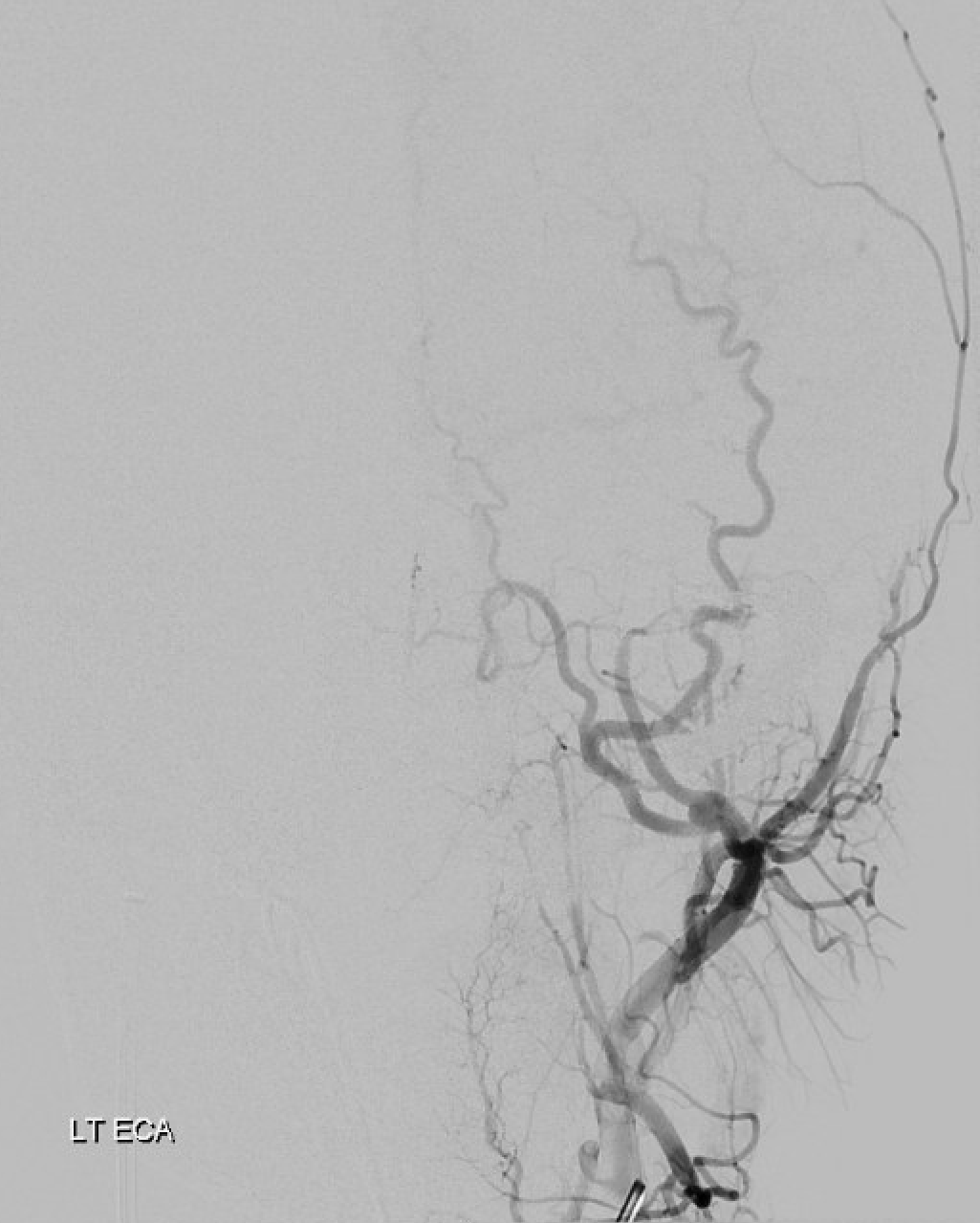 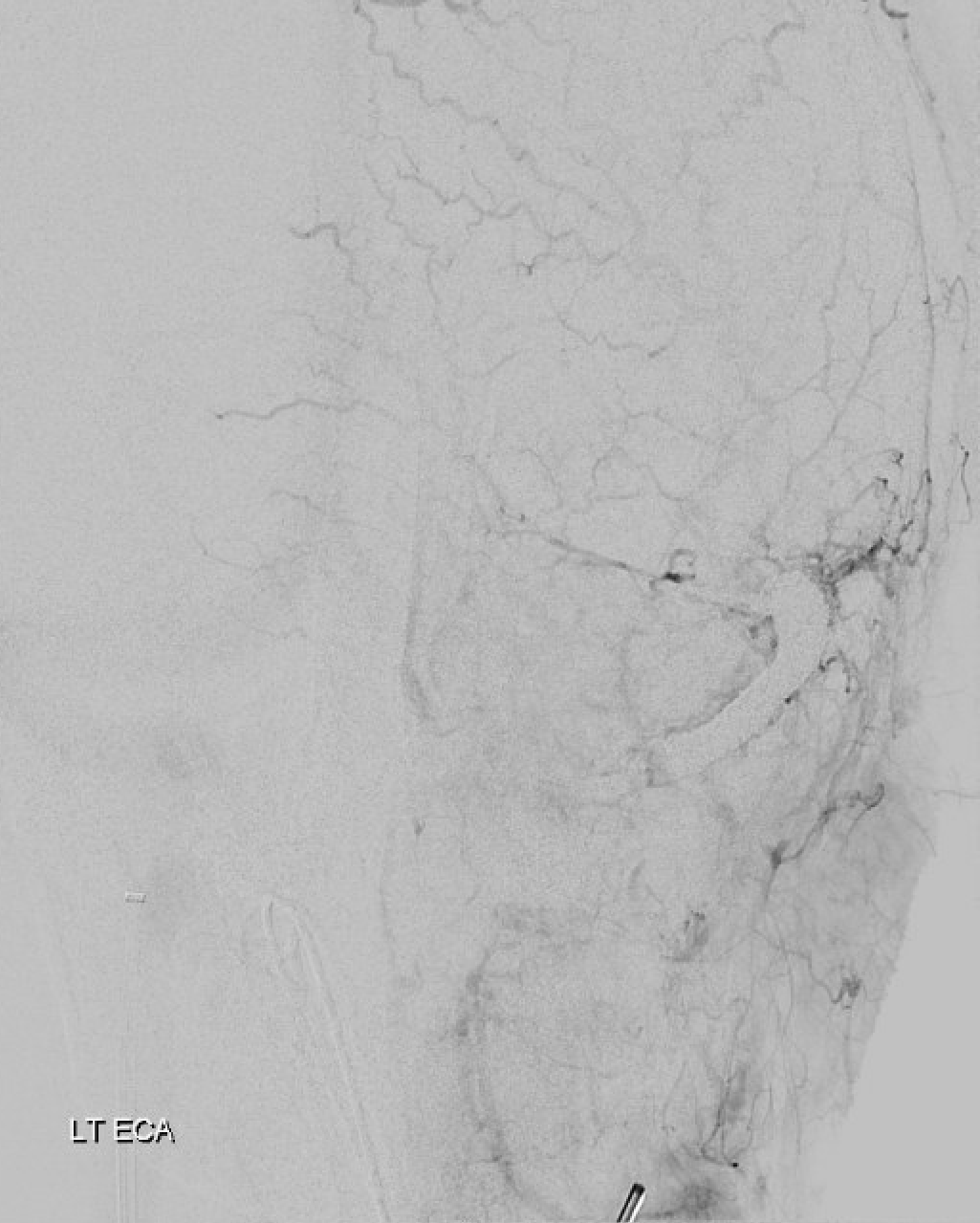 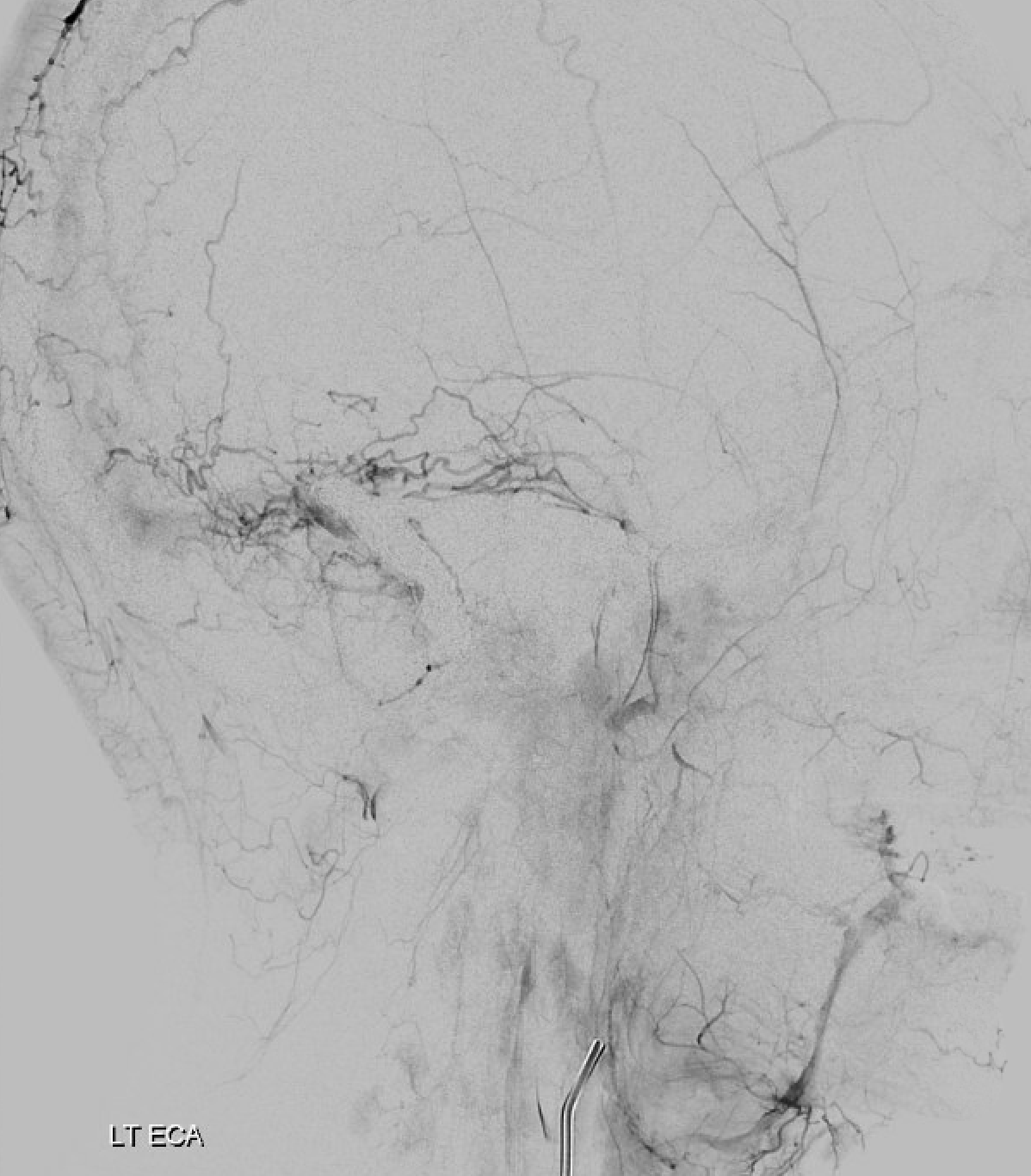 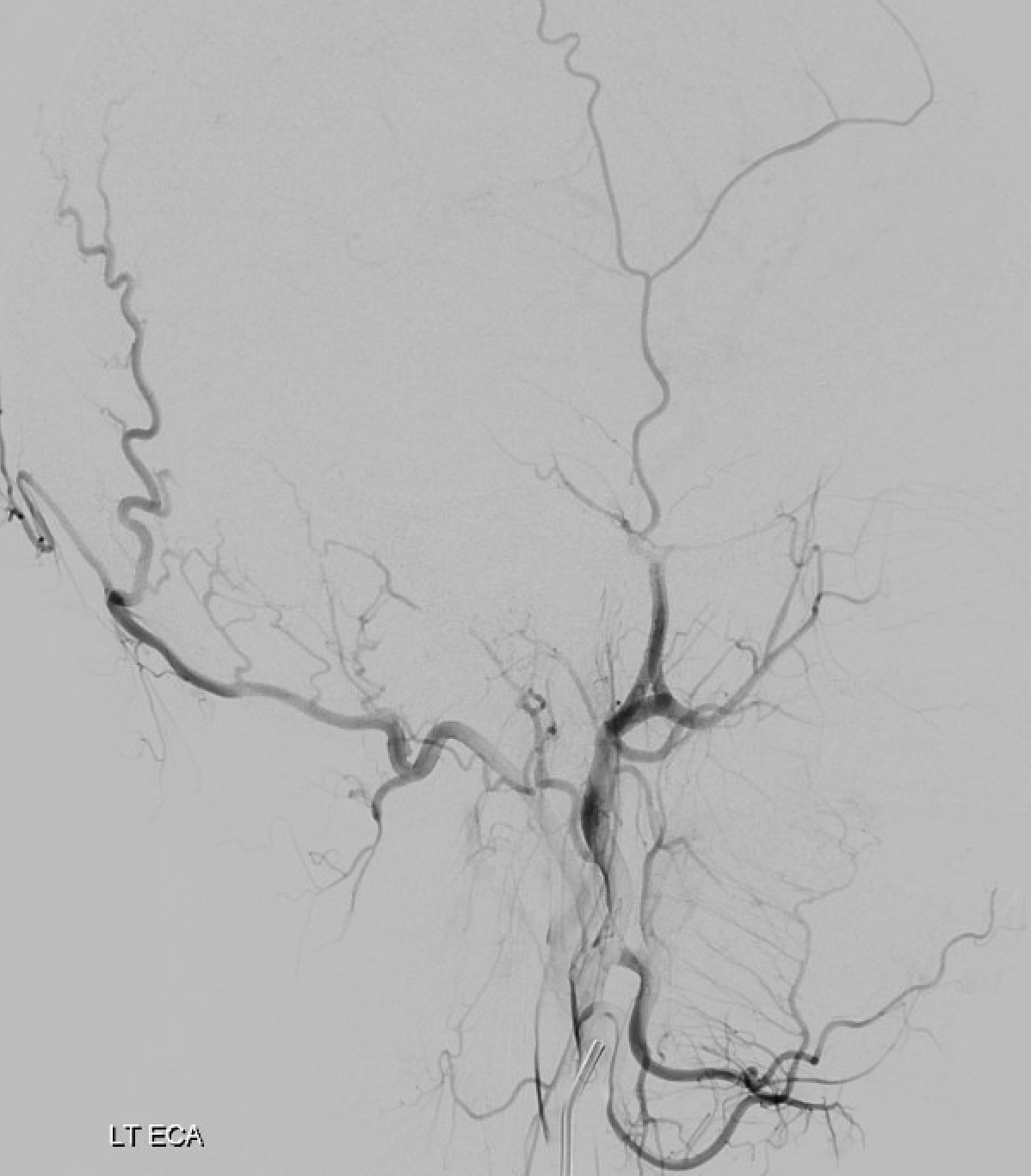 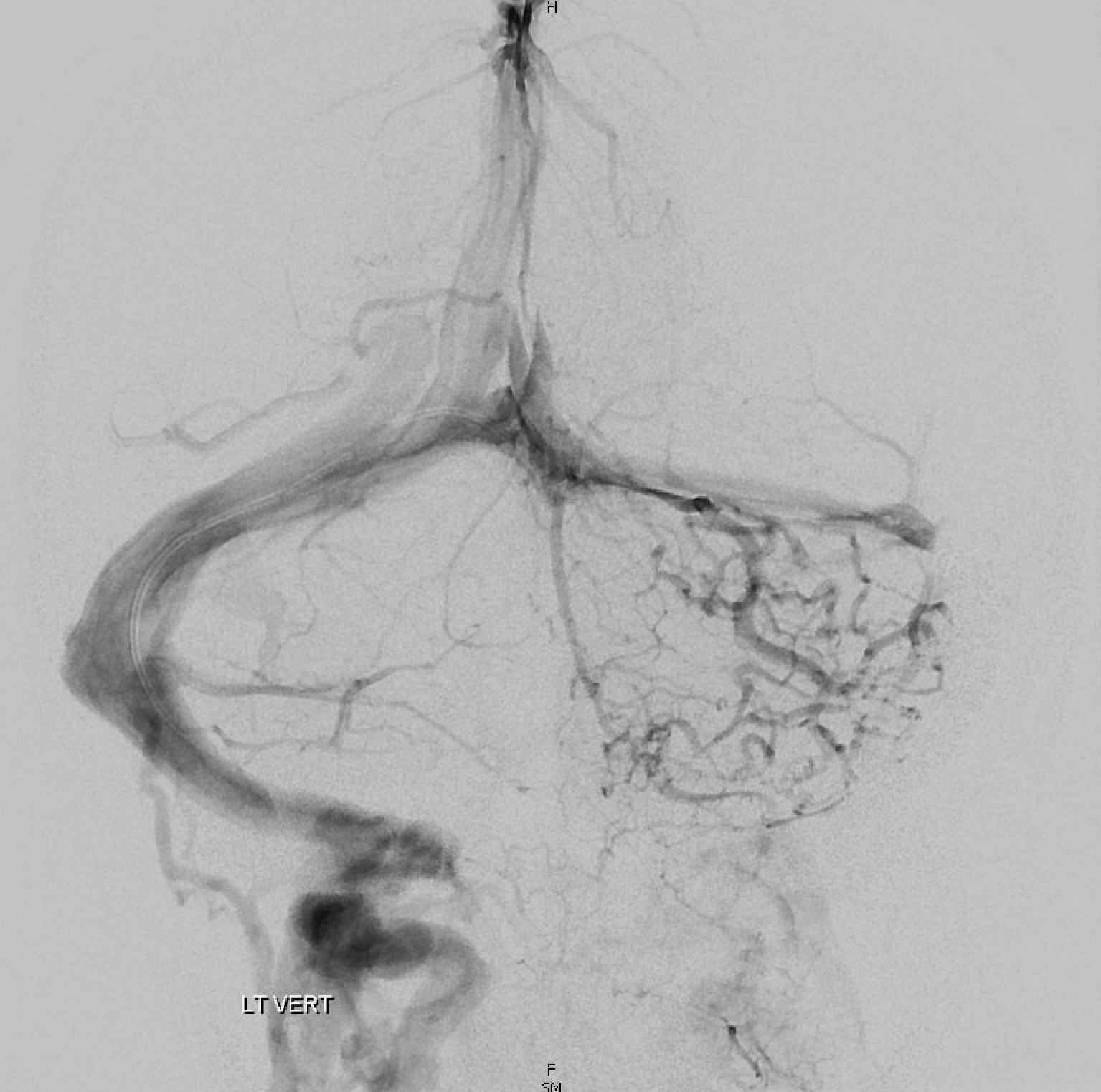 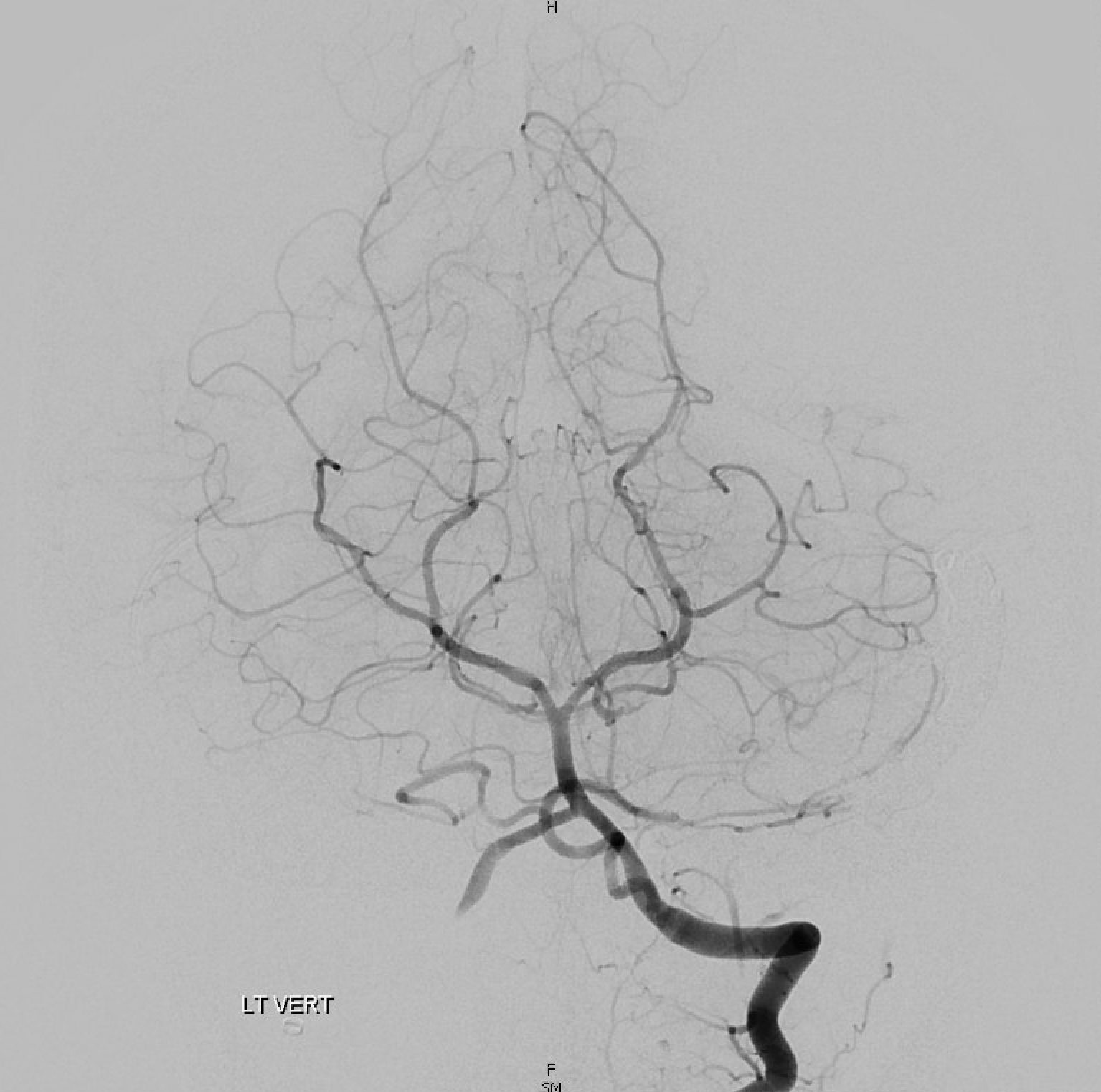 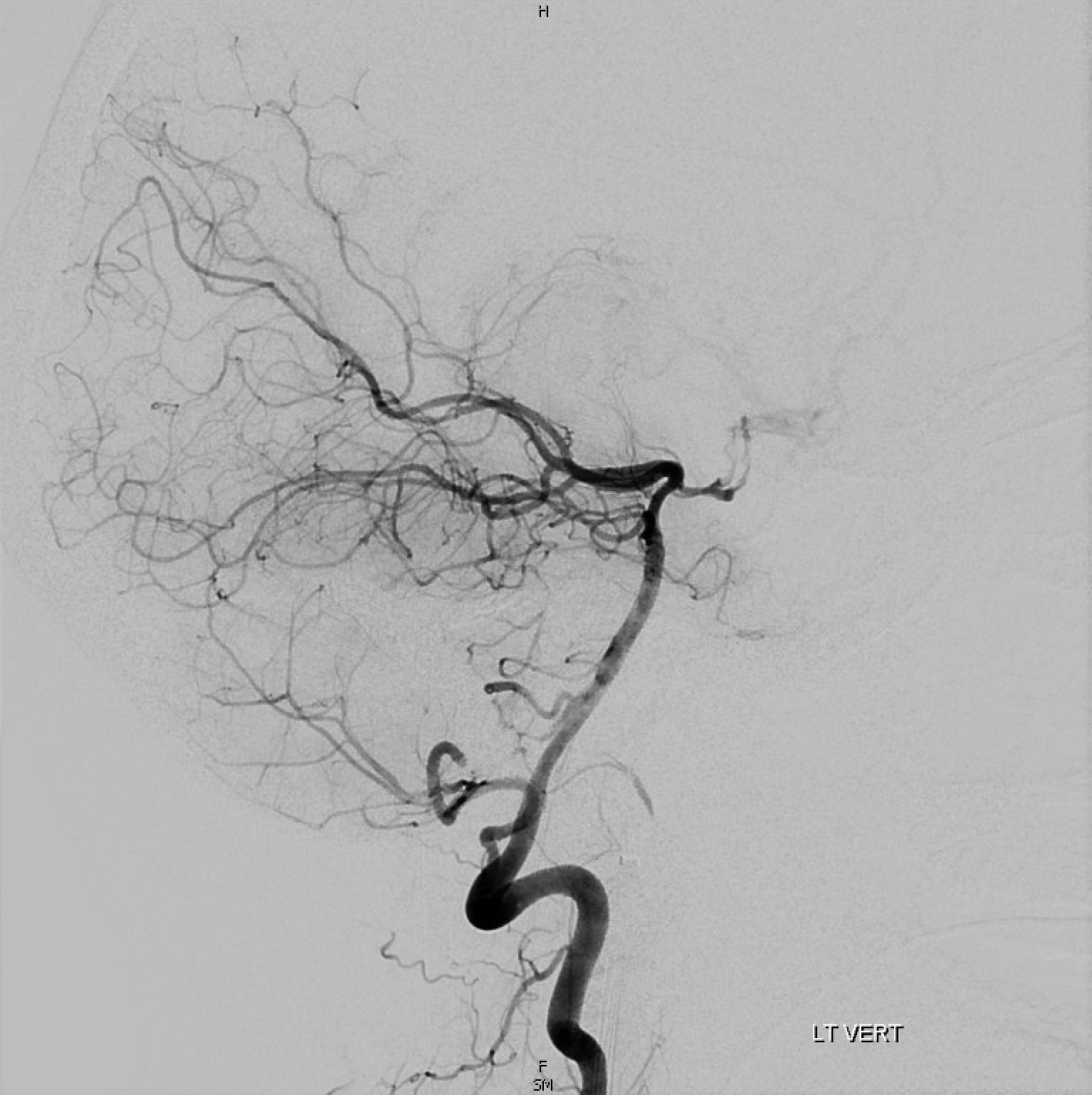 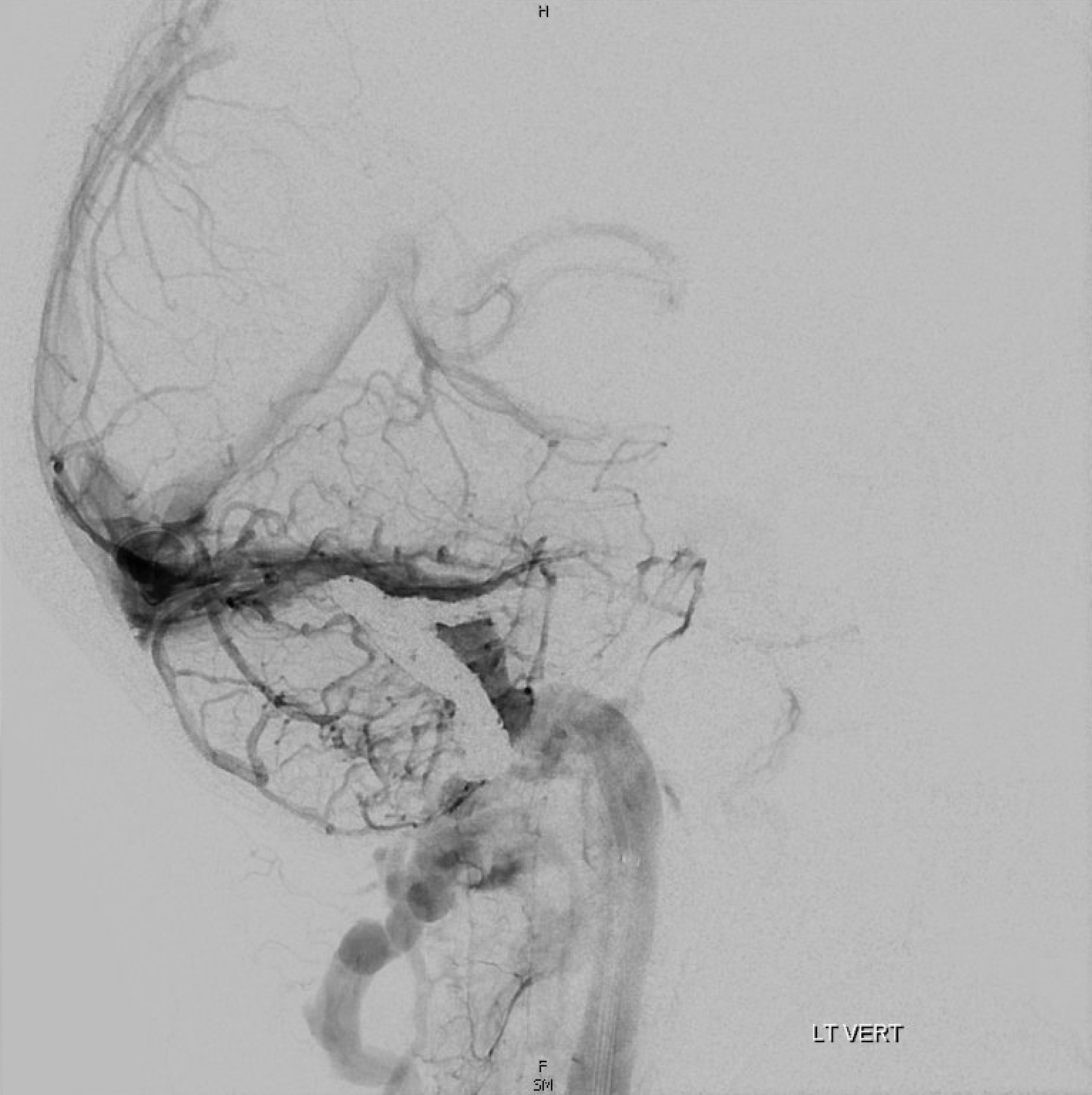